Rottweiler Puppy Evaluation
Advice on evaluating your litter.
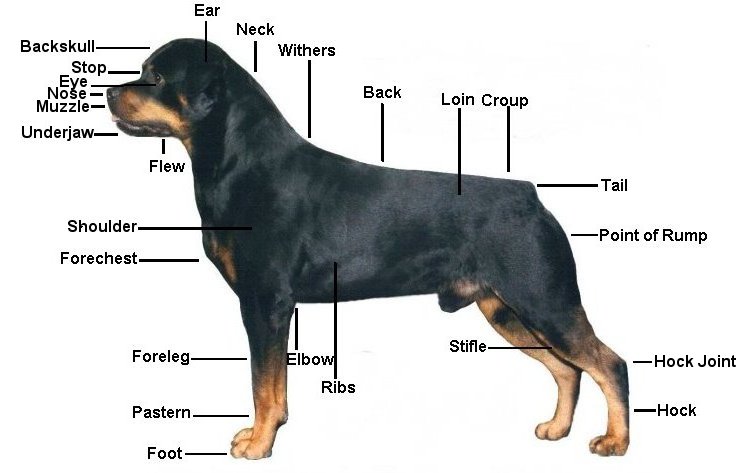 Rear pastern
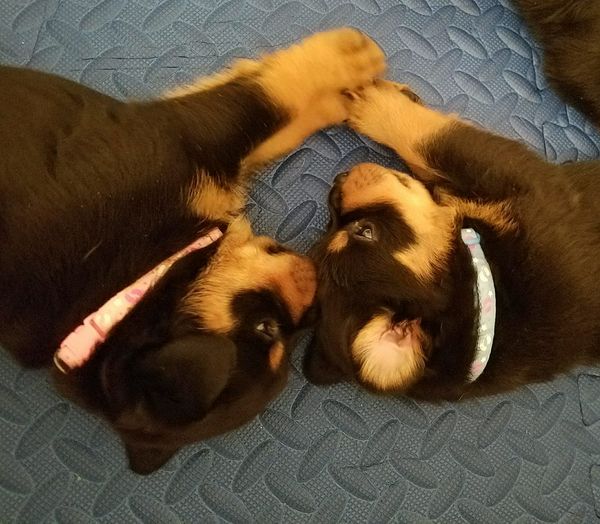 This is not a hobby  It is late nights and early mornings.  It is struggle.  It is triumph.  It pushes your boundaries and tests your abilities daily.  One moment it exposes your weaknesses only to let you shine your brightest in the next.  It is not for everyone.  Heck, it’s hardly for anyone.  But in that moment when all comes together, when man and beast are one.  That moment is worth all the hard work and sacrifice.  It is necessary as breath, as the blood in your veins.  No, this is not a hobby.  It is a way of life.
You had picked the stud dog. 

 The puppies were born!

Now the work begins on
Grading the litter:
Do not evaluate the litter too soon.  Many breeders concentrate too much on what they see at 3, 4, and 5 weeks of age.  

However, It is good to watch behavior and temperament at 3, 4, and 5 weeks.  See which ones are bold and pushy.  Also, those that have a great general attitude.
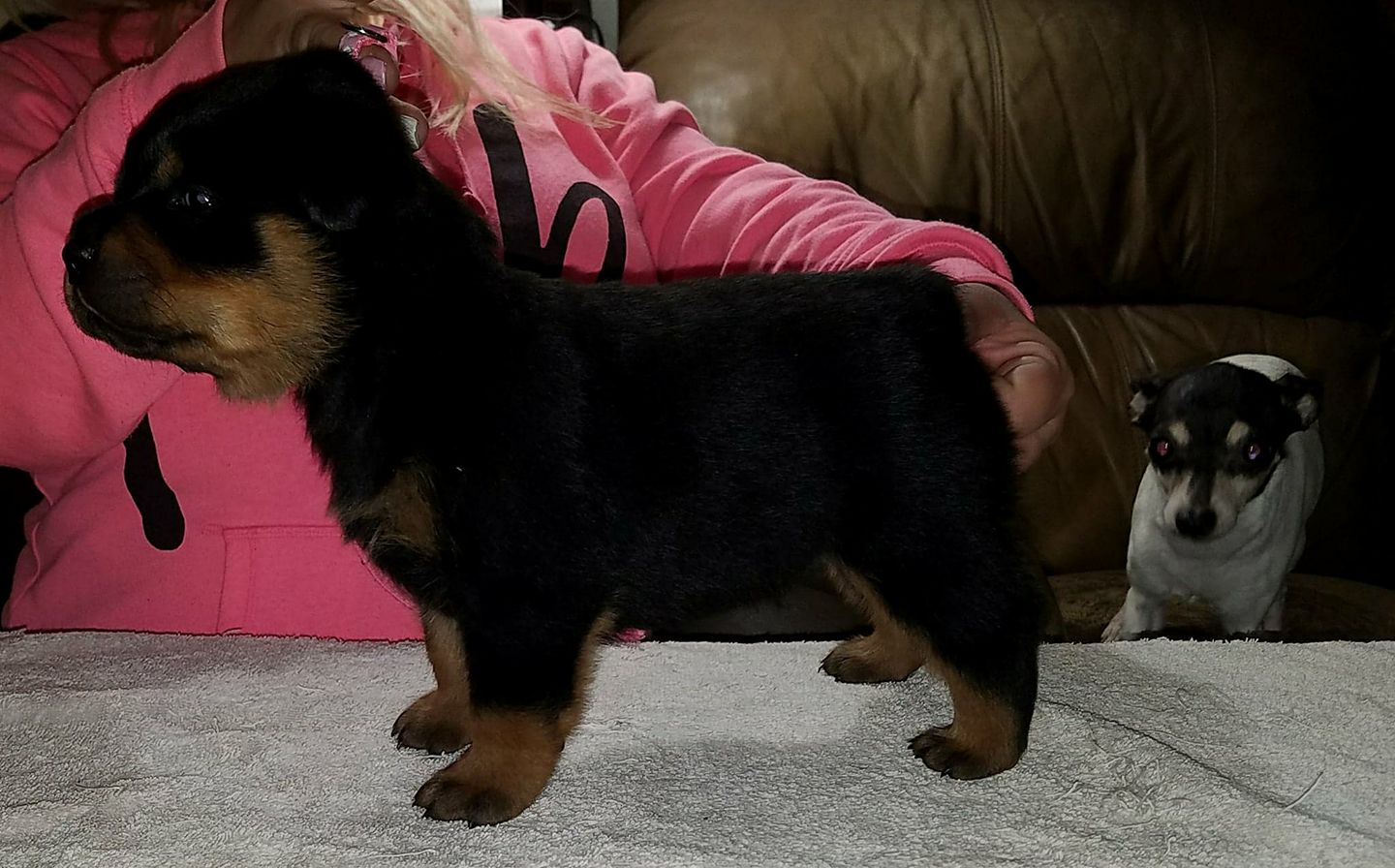 4 weeks
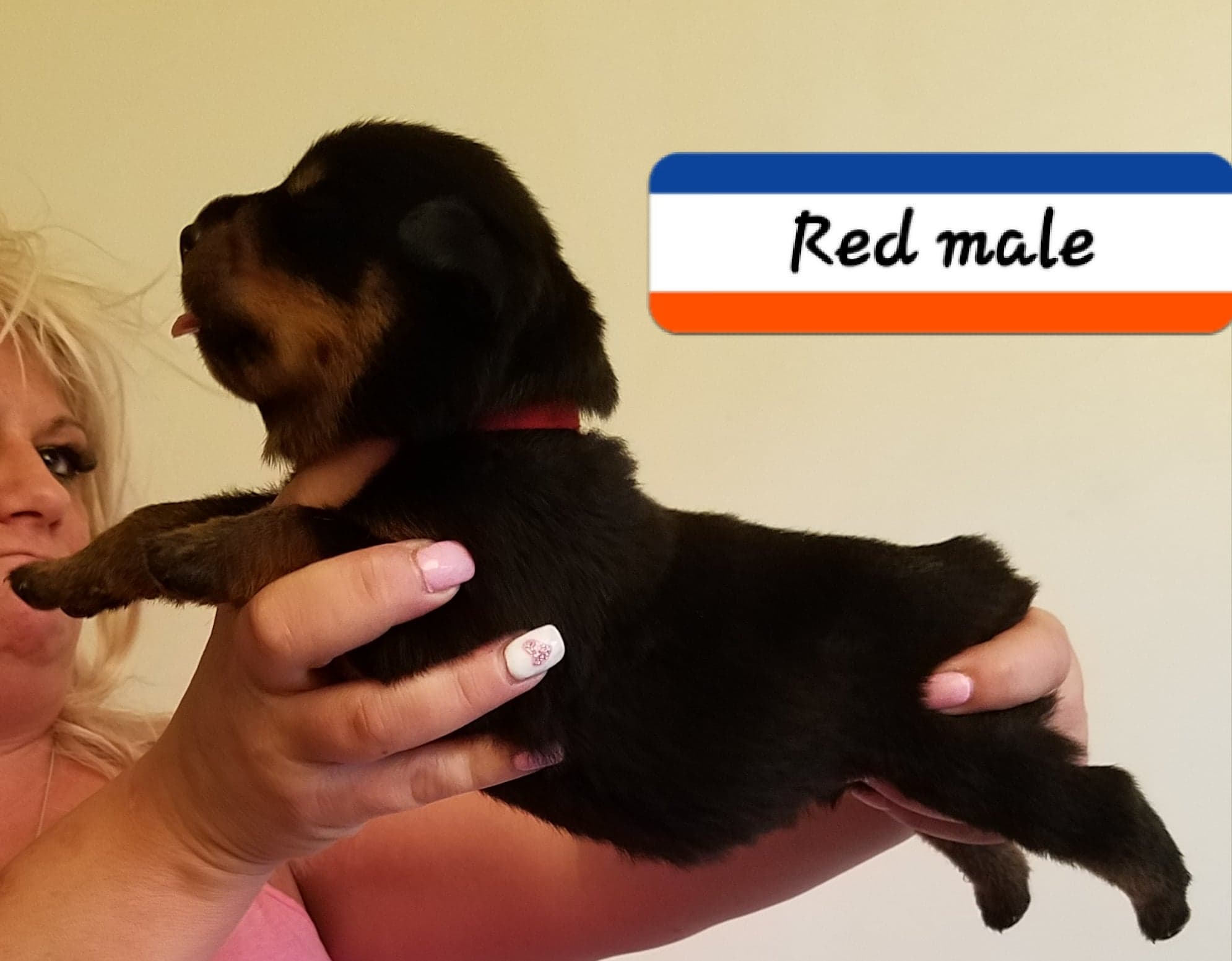 Incorrect!  
You cannot evaluate a puppy by holding it in the air.
One of the first things you can do is observe the puppies moving around. 

Take notice how they interact with each other.

If it’s a litter of 8 or more, view them all briefly, then divide them into a smaller group.
.
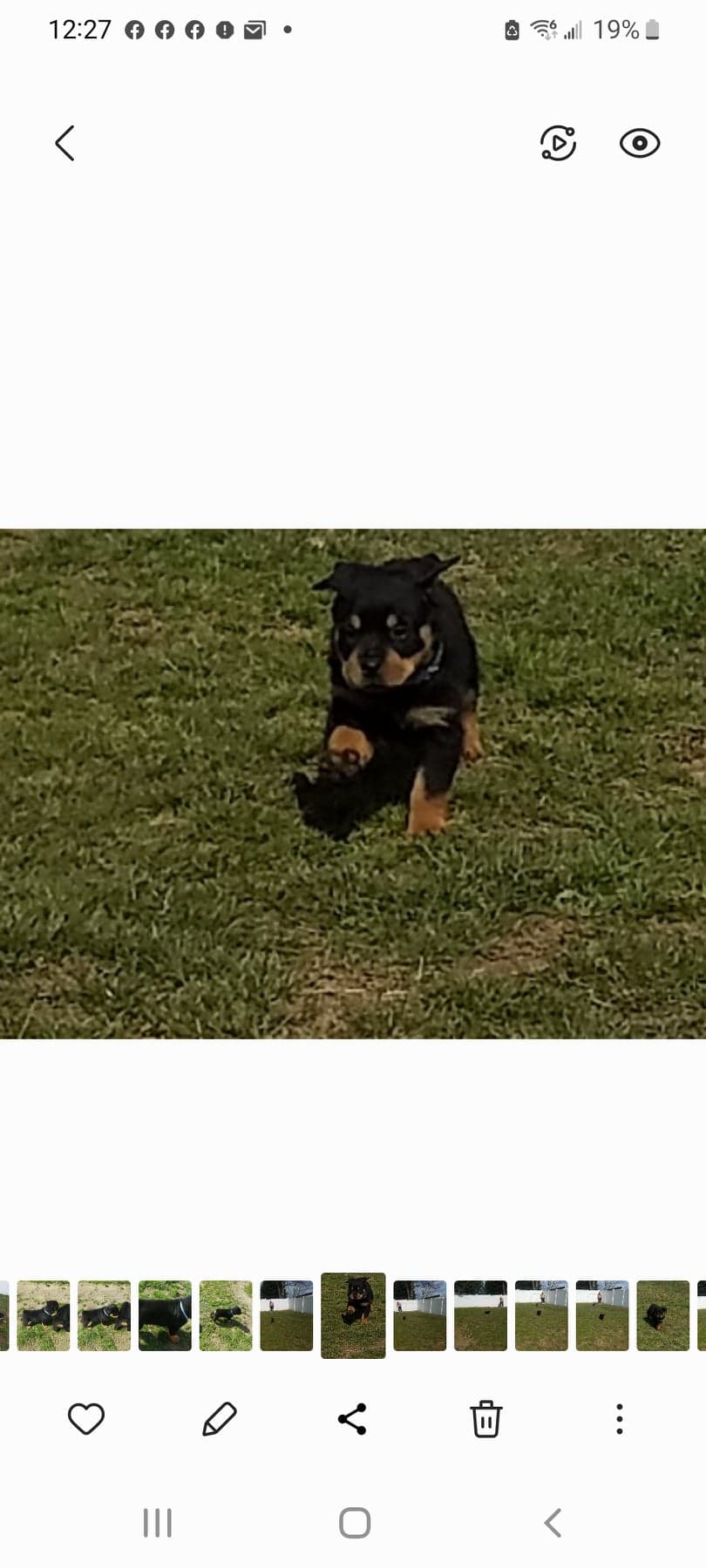 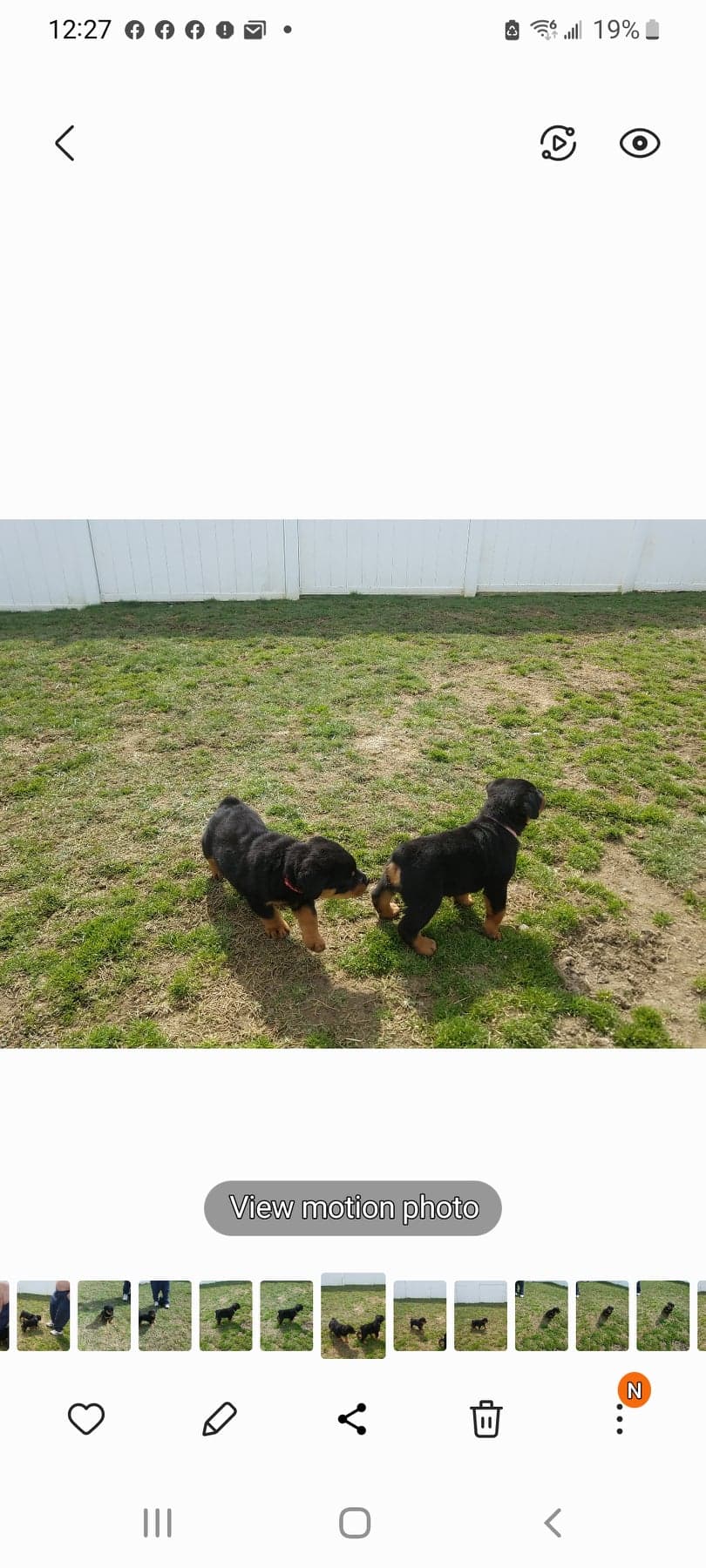 You are looking for the puppy that carries himself with style and attitude, also ones with their tail up…moving boldly around.Just sit somewhere in the room/yard, where you are out of the way, and are able see all puppies moving about.Try to get a general "feel" for which puppies "strike" you as outstanding and having great quality.
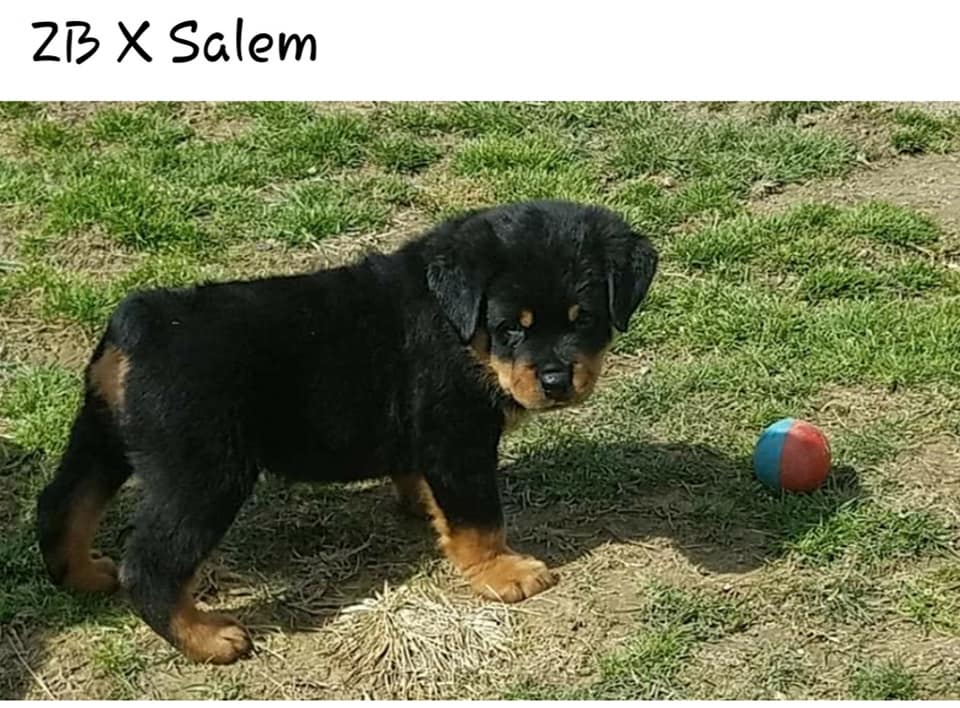 At 5- 6 weeks just  concentrate on the puppies getting used to being up on the grooming table and relaxing up there.  It is easier to evaluate a puppy that is used to being on a grooming table!

Try to get a realistic idea of what they look like stacked on the table.
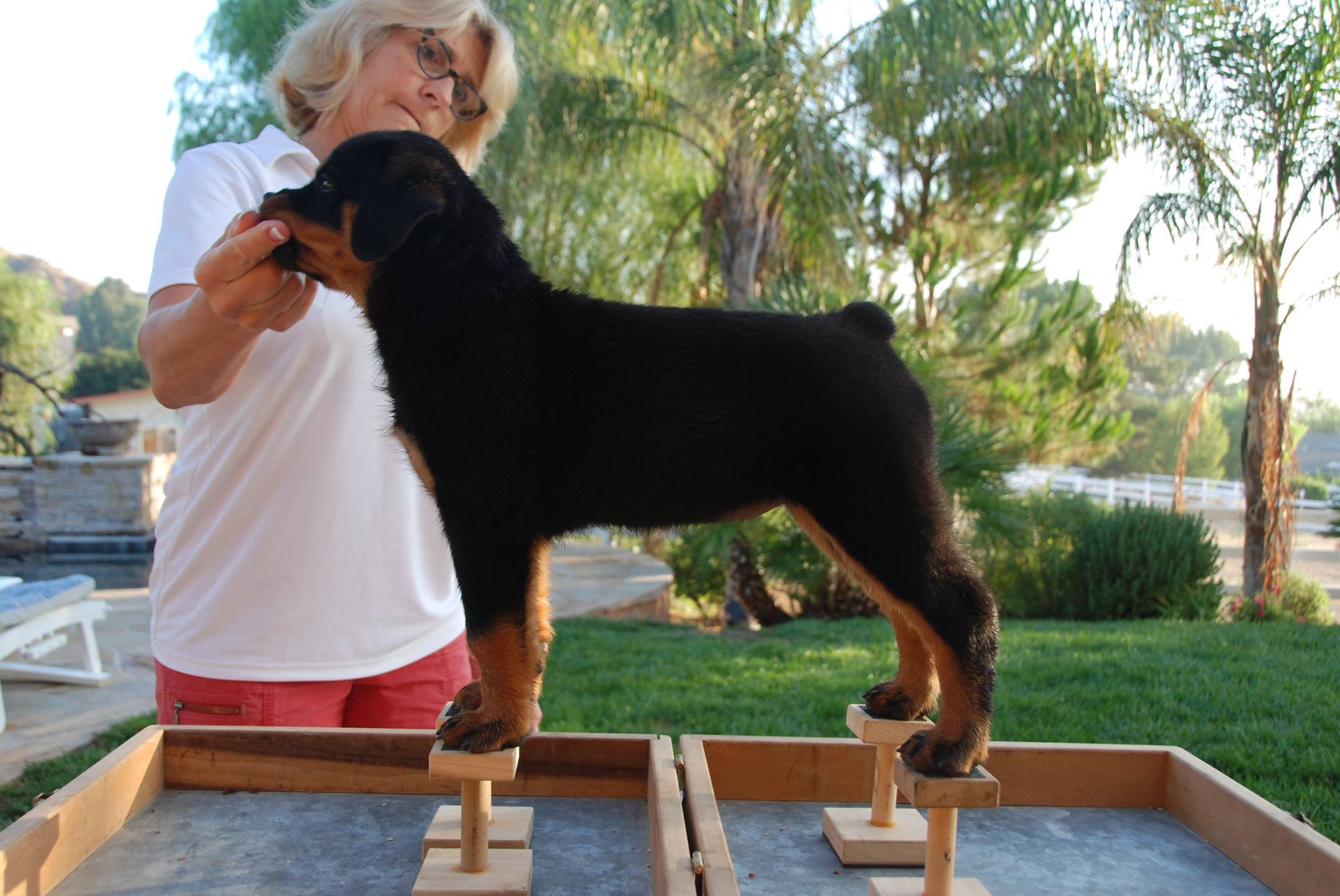 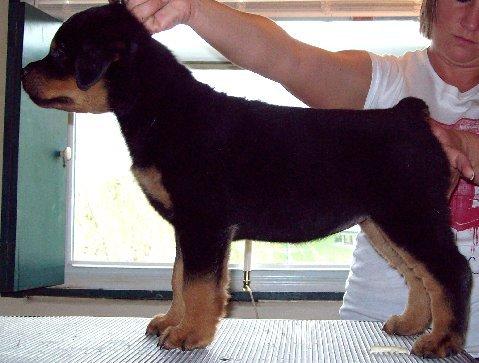 Happy legs, are good for training the puppy to stand/stay. But NOT good for evaluating a litter!  You are placing the feet, not necessarily where the puppy would place them naturally on their own, based on their structure.
At 7 weeks, the puppies should be used to being on the grooming table.

Each puppy is put up on the grooming table…all collars and yarn removed.  I like to use a show collar to hold the head in a correct position. You want to be able to see how the neck flows into the wither and look at the arch of neck.  Remember that the lower jaw should be above the topline if the neck is of correct length.
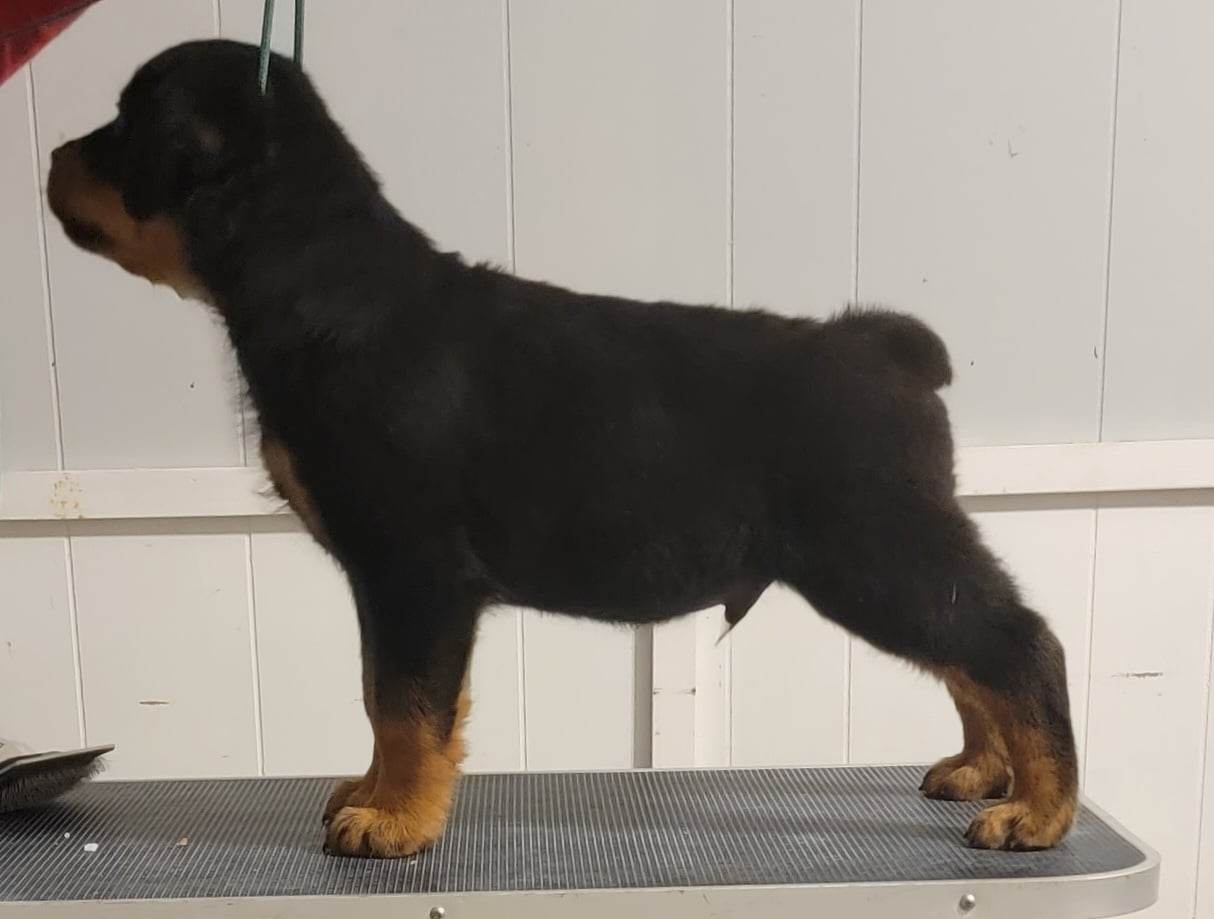 Look at the puppies at 7 weeks….and again at 8 weeks.
It is important to “picture” what a typical puppy looks like at these ages.
This is helpful when comparing size, bone, substance and maturity at these ages.
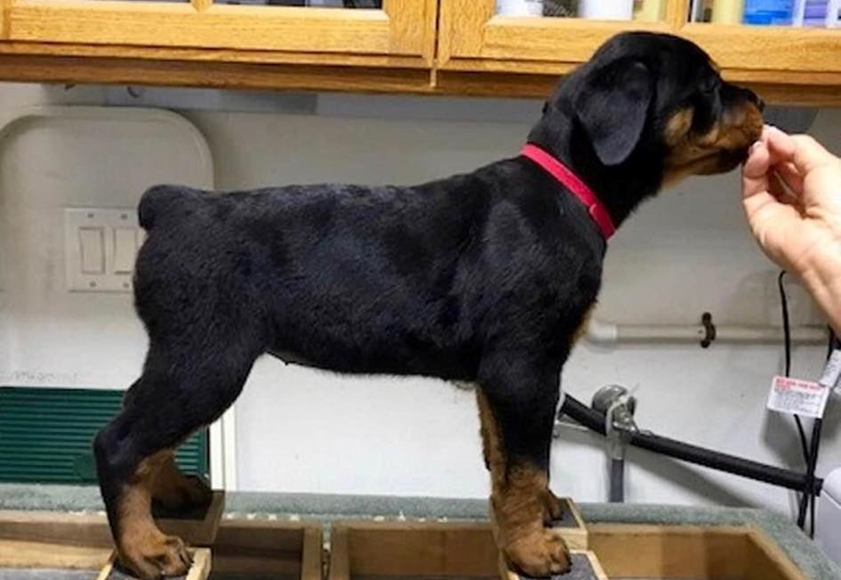 Also look for a puppy that stands square in a balanced position when they are attentive to something.
Once on the table you should be looking for:

Overall balance and harmony
A nice head
A smooth puppy overall.  And for sure no wrinkles over the shoulder!
A dead level topline from the withers to the tail.
A tail that is "set on" right.
Look for the front assembly to be very angulated. Also note the length of the upper arm and placement.  Straight upper arms, short upper arms or combination of both, are becoming a serious problem in our breed.
If the puppy is straight or shows the upper arm angle that is “just acceptable” as he becomes an adult---most often the upper arm will be straight once the puppy is mature.
The angulation (both front and rear assemblies) will get steeper in most blood lines.  A few lines stay the same and even fewer seem to get more angles.  But usually, 90 percent of the blood lines will lose angulation as they mature.  So, look for front assemblies that are angulated properly—even to extreme, if possible.  This is the one serious mistake most breeders make when evaluating puppies.
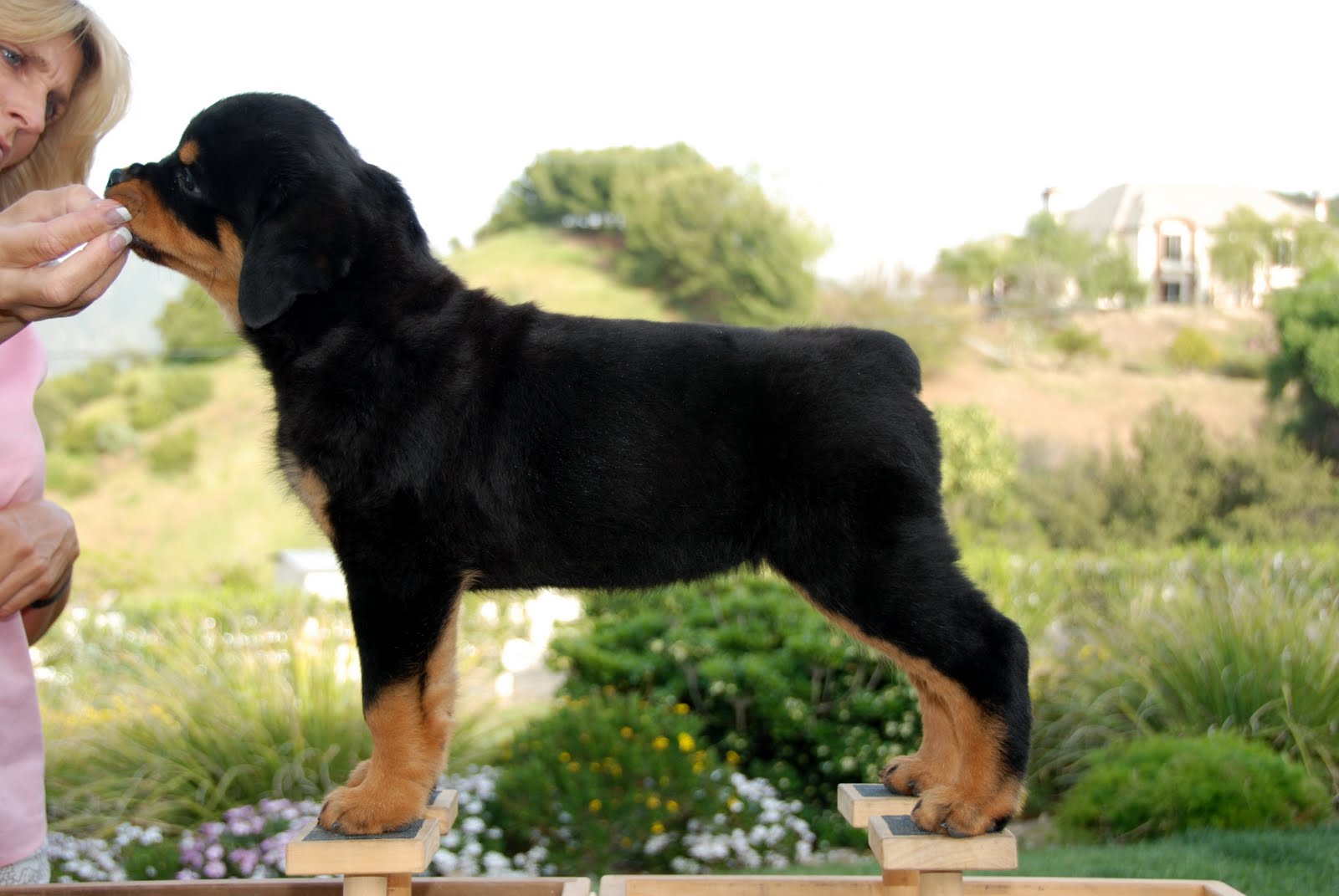 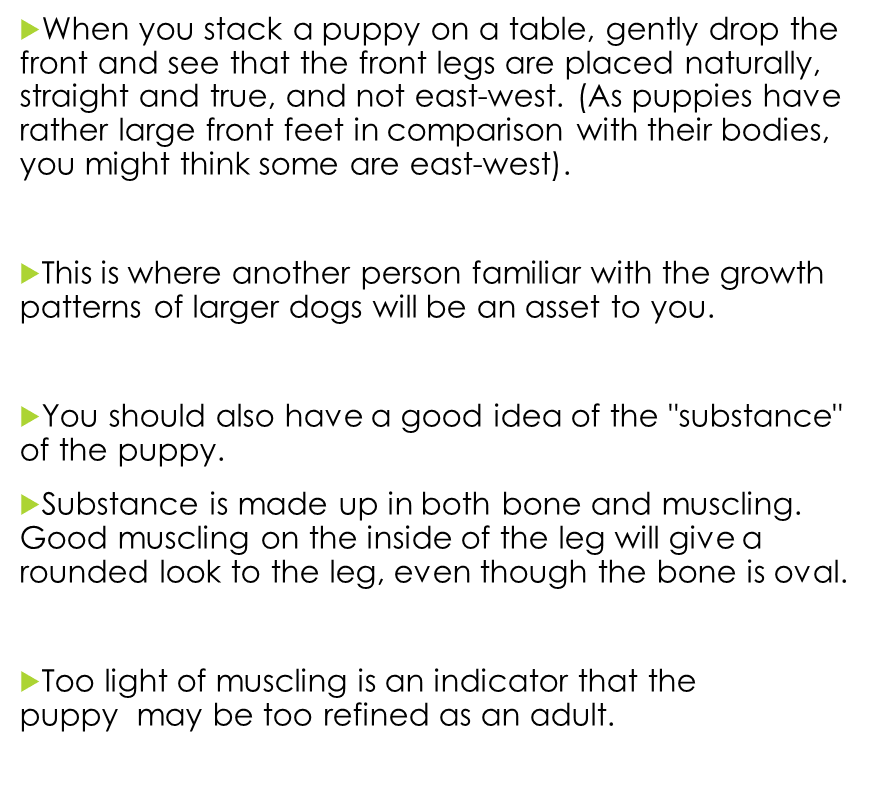 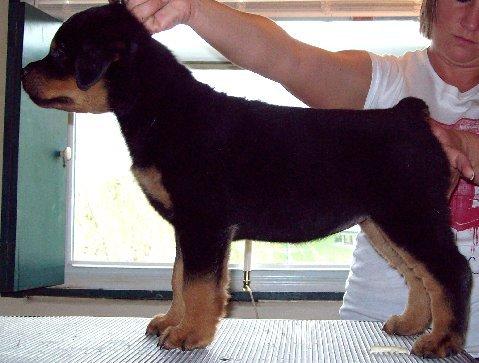 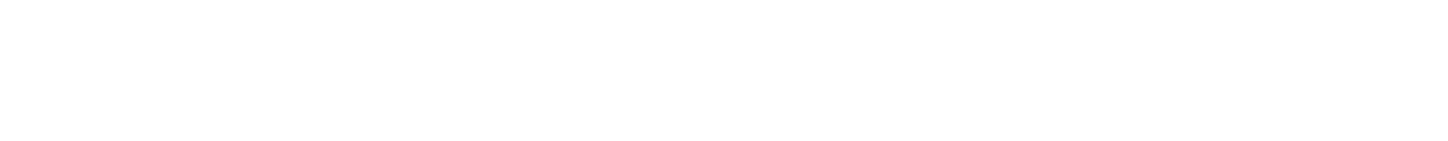 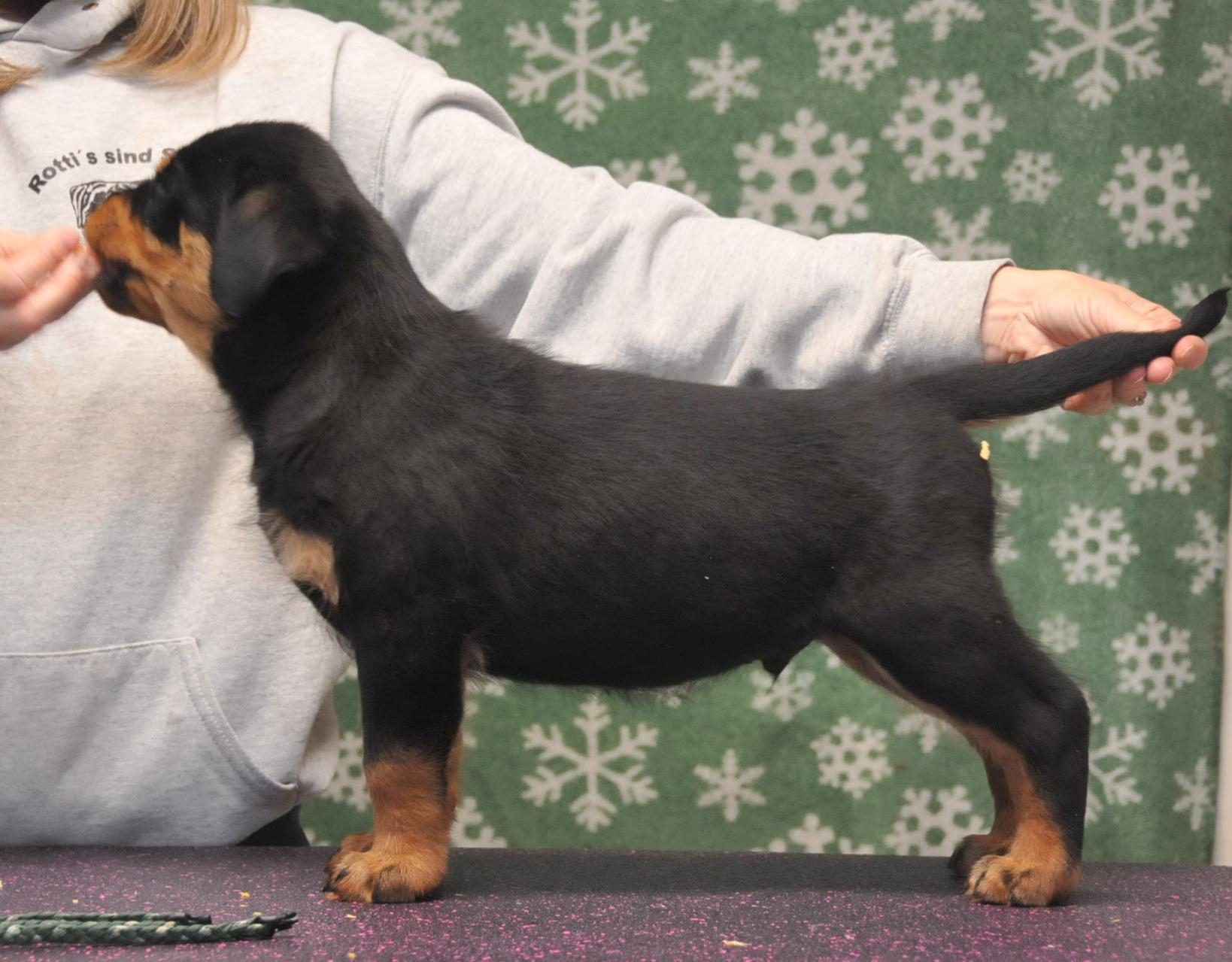 Front legs should always be behind the neck.
Straight front
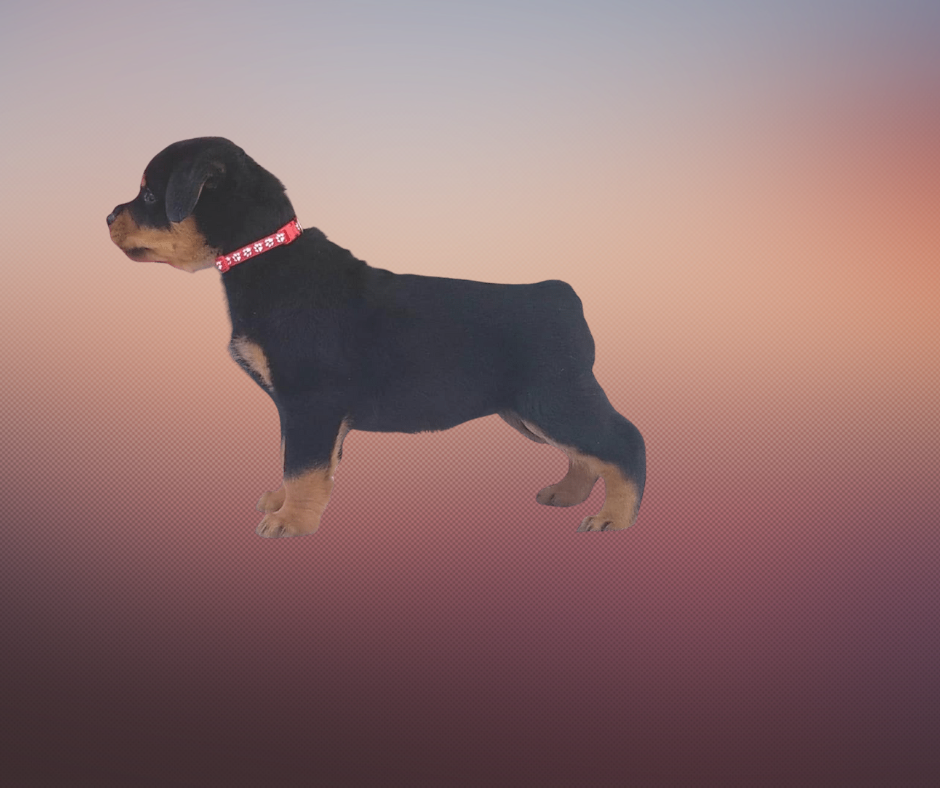 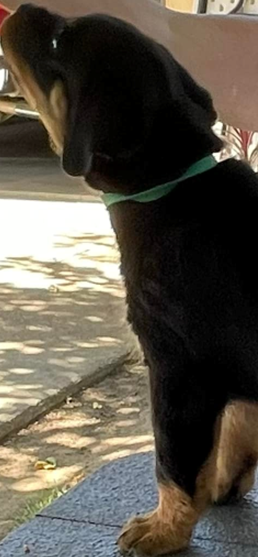 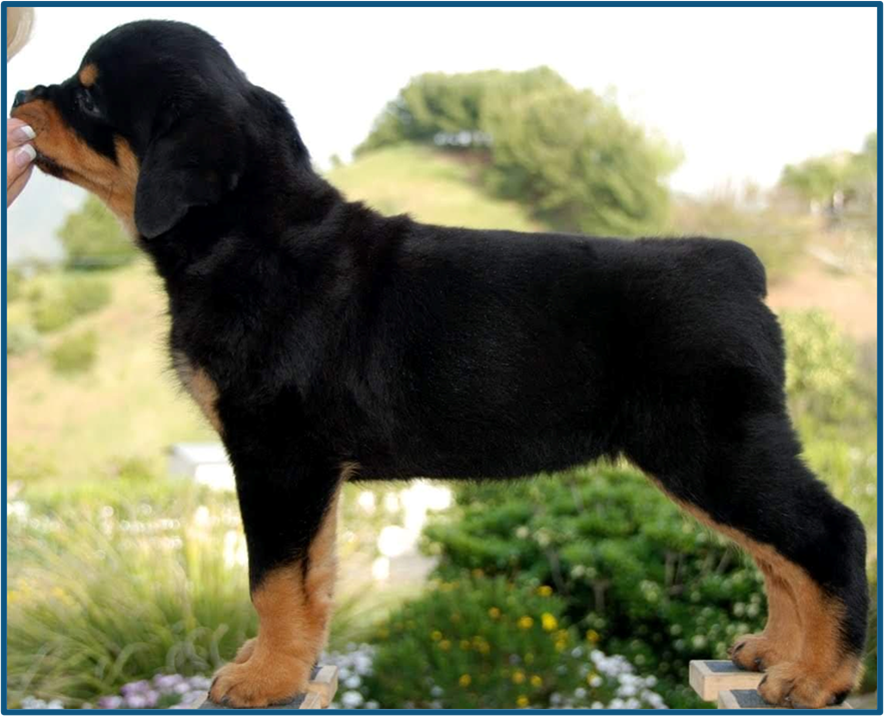 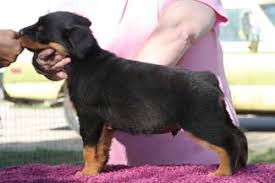 Gently drop the rear in the same manner to      see where the puppy naturally stands. 

Puppies should not be cow-hocked or bow-legged from the rear.
Rear legs should be straight and true from the back view. Any deviation from the straight column of support wastes energy moving and puts stress on the joints over the lifetime of the dog. 

The movement you see in a puppy will be reflected in the adult, so telling yourself that the puppy will outgrow faults like weak pasterns, cow hocks, out-at-the elbows, etc. is just wishful thinking. 

The rear legs, from the side, should show a good bend of stifle .
Angulation should be obvious in the puppy because while the adult dog may end up with the same angulation the puppy has at this stage, they rarely will have more angulation. Dogs with a good bend to the stifle get more push with each stride making their movement is more efficient. 

If you have a hard time seeing this, try holding the puppy upright with its rear feet on the table. If you can see the angle of the hock, that’s good. If you can’t, then the rear angulation is too straight.
Correct
You want to see a definite turn of stifle
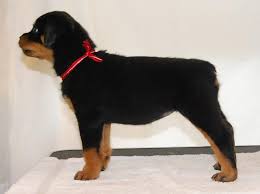 Straight, no bend of stifle
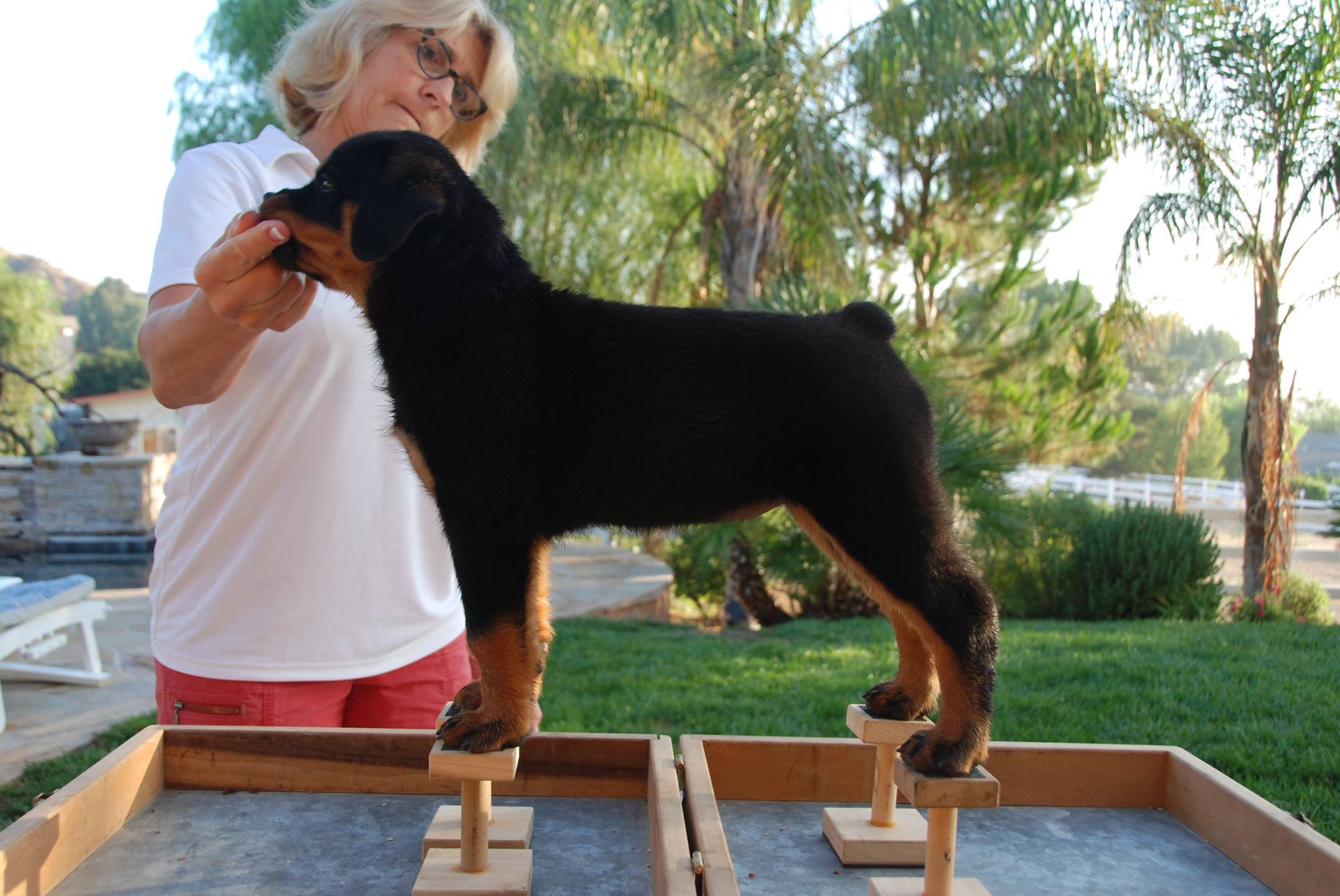 Look for an overall balanced puppy:  There are some puppies that fill the eye with a quality that is a result of the pleasing combination of all their parts.

These puppies are NOT evaluated by comments such as, “What a beautiful head”, “What great rear angulation”, “What great shoulder lay”. 

Comments of this kind always suggest a puppy that is “out of balance” because one element of structure is overpowering of all else. 

You want to be able to put the puppy on the table and say, “This is an even, balanced puppy”.
Balance Lines
BALANCE LINES AND PUPPIES
Using the balance lines, look for a pup with a good straight back, a pro-sternum line that dissects the body as closely to the middle as possible, make sure the neck is in front of a line drawn up the
front leg. 

“By studying a picture, you can see how the balance lines can show just how badly out of balance a dog can be". 

Balance lines work on puppies as well, specifically at seven- eight weeks of age. After that time pups tend to go through uneven growth stages which can throw the lines off until the dog matures.
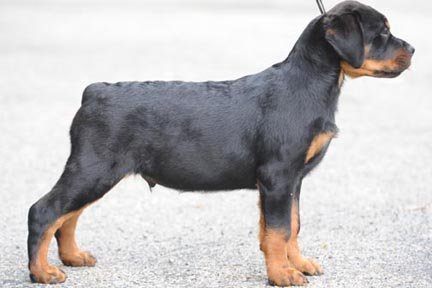 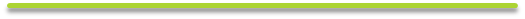 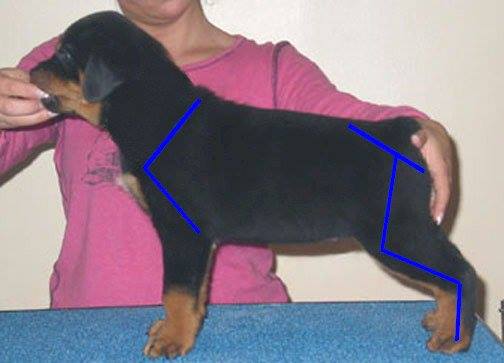 A balanced puppy will become a balanced adult. All good puppies will have it. What does balance mean? If you look at a puppy, whether it is standing still or moving, no one part of the dog’s body stands out from the other parts. In other words, all the pup’s parts seem to be in proportion. Proportion in 7-week-old puppy is a good indicator of what they’ll be as adults.

Don’t try to over-analyze, just let your eye settle on the pup and see if something jumps out at you. 

Rottweilers should be SLIGHTLY longer than tall and should have forechest, even at this age, and appear overall to be rectangular than square. (Short legs can make them look rectangular, so here again is a good reason to have an experienced eye help you.)
It takes a good eye to be able to grade your puppies. It takes practice and being able to watch other litters being graded.
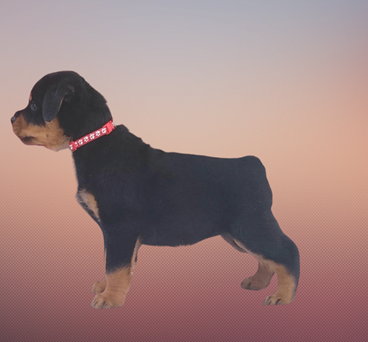 The front legs should be straight as they leave the body and proceed to the pastern.
The rear assembly should be scrutinized just like the front.

The croup should be just ever so “slightly” sloped…almost unperceivable.

The tail set should be proper, with the puppy carrying the tail at 1 to 2 o’clock when moving around and happy.  The croup should be approximately the same length as the ischium (the point of bone right beneath the tail) to the stifle and the same from the stifle to the hock.

The stifle should have A LOT of turn at this puppy age.

The pasterns  should be short and  perpendicular to the ground.  REMEMBER most lines will LOSE angulation front and rear and will straighten some as they grow.
Therefore, it is important to look for more exaggerated angles in the puppy.
This is not to be confused with sickle hock, or longer lower thigh.
Remember:   The hock is a joint.   It has an angle but no length.  So, when we talk about short/long hocks, what we’re really talking about is short/long pasterns.
I don’t like to see a puppy stand with its rear feet under itself - sometimes they will all stand like that - but some tend to naturally stand that way. 

Hind feet almost directly under the stifle….. The shape of the leg from the pastern up looks like a farmer’s sickle. This is not to be confused with hocks that don’t flex, which is also called "sickle hocks".  Some pups do this consistently and I find these usually have either an imbalance of the bone lengths in the leg or of angulation and they usually do not have a good, free gait when moving.
The angle at which the croup intersects the ground has a lot to do with how well the dog reaches under himself and how well the “follow- through" is. If the croup is too flat, the tail set is usually high, and the dog tends to kick up in the rear.

If it is too steep, the tail set is too low. The dog may reach under well but lack follow through.
Think of the rear leg as a pendulum, then, you want an equal swing to both sides of a vertical line that is perpendicular to the ground.
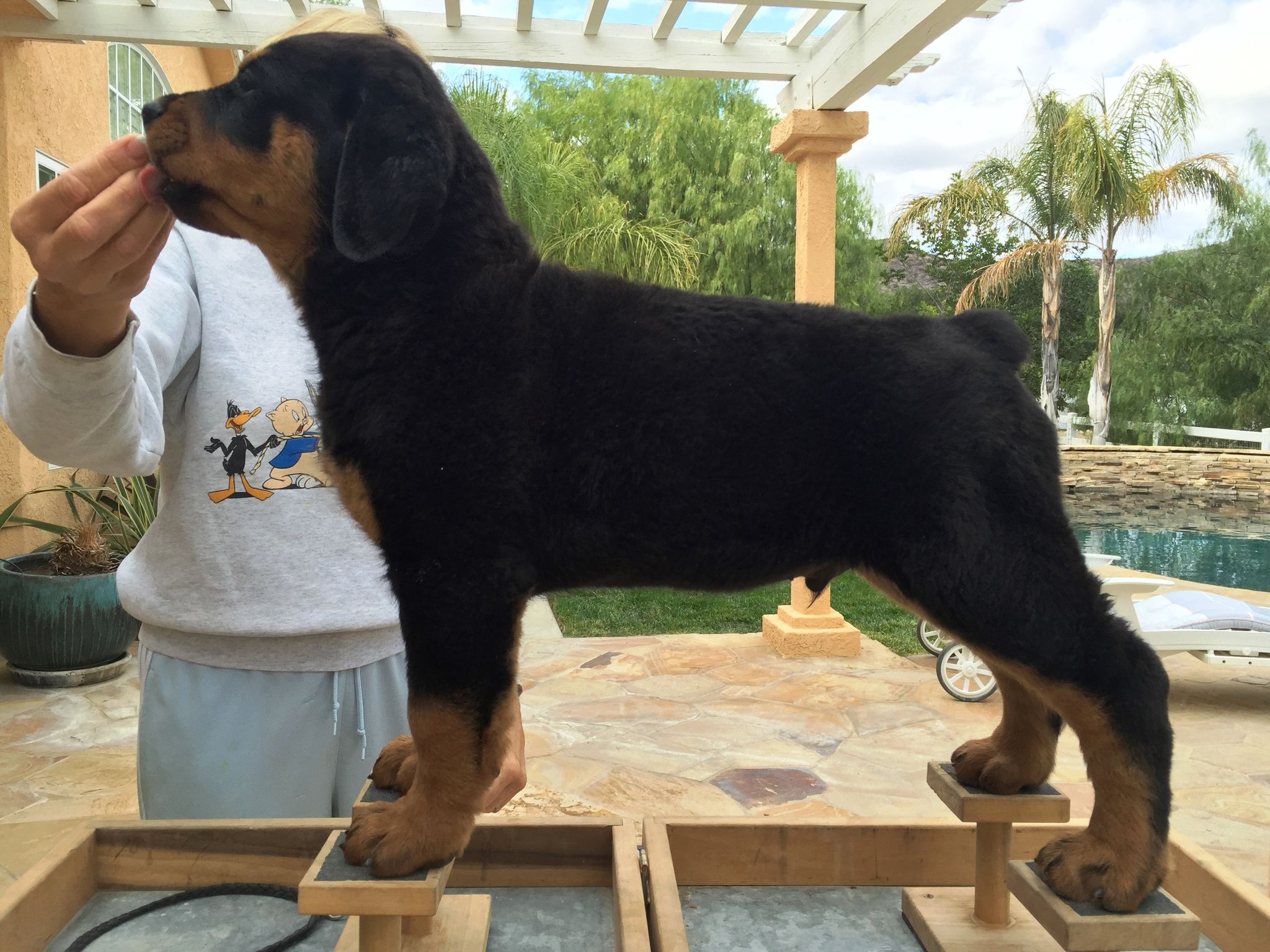 Slight sloping
Down in pastern
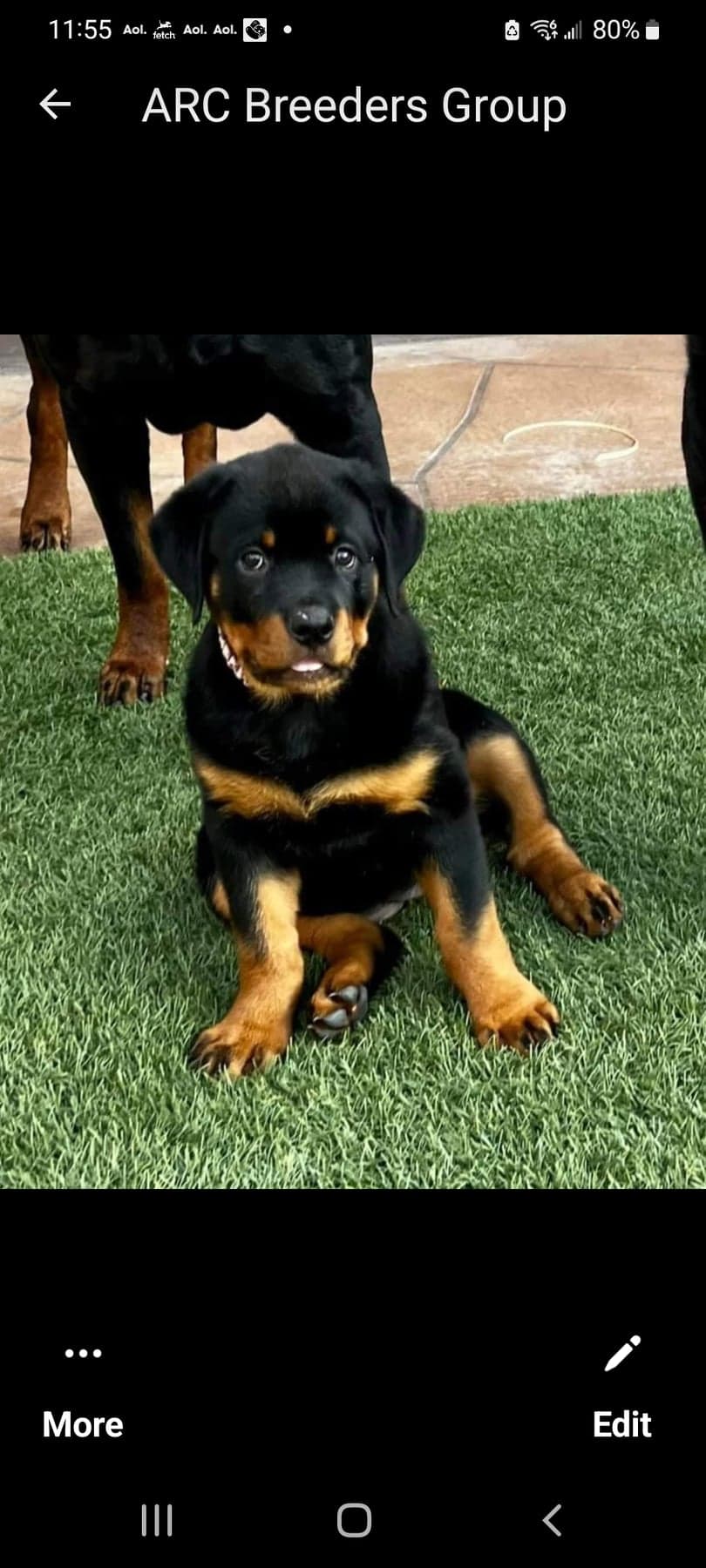 Pasterns
A “slight sloping  pastern” is desirable to ensure that the dog’s joint doesn’t knuckle over on impact. 

Bad pasterns can be inherited, but there may also be environmental factors: A bad diet and obesity can cause a dog’s pasterns to be "down in pastern".  

In developing puppies, teething and trauma may also come into play. Puppies raised on  concrete surface or who aren’t getting enough exercise can be also be susceptible to pastern issues.
East-west pasterns can be created by nutrition, and not genetics.  To determine the cause, pick up the front leg at the elbow.  If the leg is turned when hanging free, the cause is genetic. 

If the leg is straight when hanging free but turned when bearing weight, then the cause is most likely nutrition received during growth. 

East west pasterns can also be a temporary issue during growth stages particularly during the “teenage” phase.  This is one of the few structural issues that a young dog may outgrow.
Dentition
“Puppy teeth erupt  starting at about 2 weeks of age, and are usually completely in by about 8-10 weeks old,  (28 puppy teeth)
Look for a good scissor bite.  Remember to advise new owners to keep an eye out for retained puppy teeth.
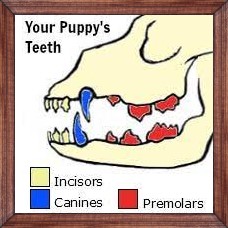 An undershot bite will not correct!
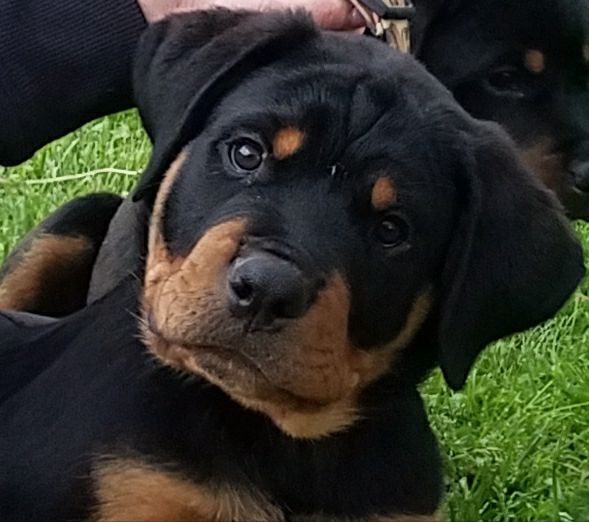 Eye color
Puppies’ eyes typically change color from blue to the final color at the 9 to 12-week point in their development.
Look for almond shaped, dark brown eyes.
As for movement, until the puppies are older, their true movement may be difficult to assess.
For one thing, they are rarely leash broke enough for anyone to have a good look at them moving!

Again, sitting in the yard with them, watching them move around will often tell new breeders which ones will NOT move well. 
The more you study and compare your pups at a young age versus adult, the better you will get.
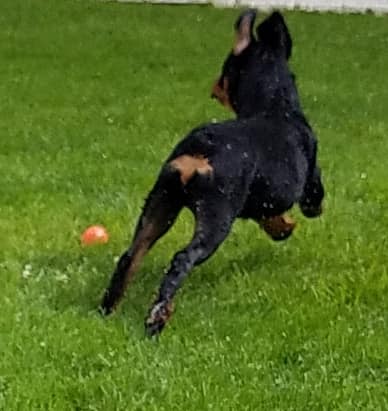 Any puppy that toes in will be graded “PET”
Toeing in is very faulty in a young puppy.  
If it toes out ever so slightly, it will often correct itself as the body widens and the puppy matures, as the elbows will be pushed our slightly and this in turn allows the front legs to correct and straighten.  

Hocks that turn in (cow hocked) or out to any extent will probably remain and get worse as the puppy matures.

Any deviation that is pronounced at this age will be magnified as the puppy gets older.
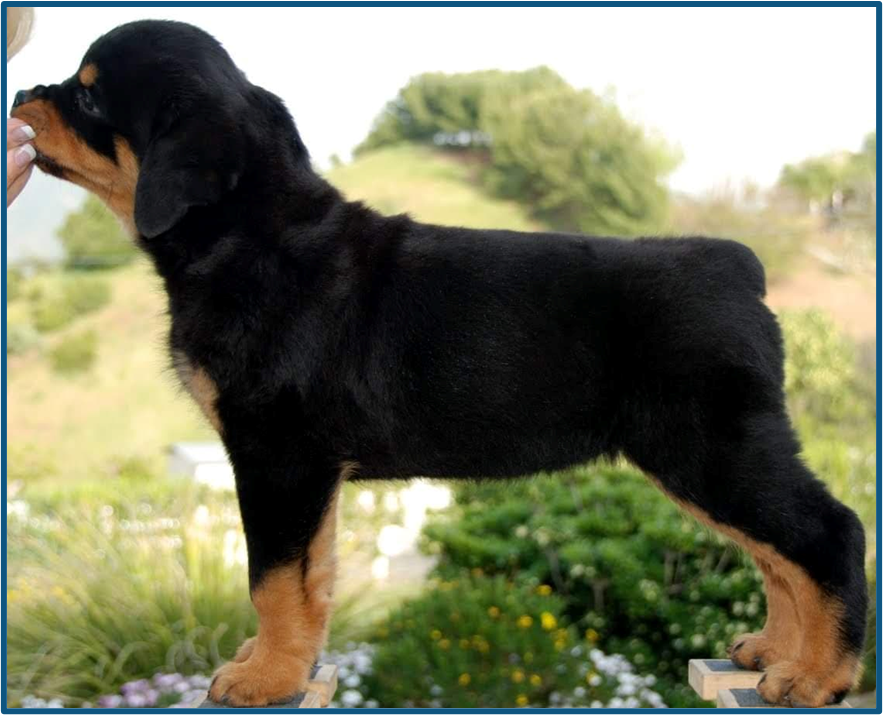 Jaw line above topline
Level topline
Note 
forechest
Depth of chest
Feet facing forward
Remember:  
Forequarter Angulation Affected by:
Placement of shoulder/lay back of shoulder.

Well placed/well laid-back shoulders:  Good length of neck, maximum support for the elbows by the chest. Prosternum visible from the side slightly forwards of point of shoulders.

Medium length of neck, good to reasonable support for the elbows. Prosternum level with point of shoulders. 
--------------------------------------------------------------------------------------
 A forward placed results in a steep Short neck, lack of prosternum – prosternum hidden behind point of shoulder. Results in loss of support for the elbows by the chest = loose elbows, increasing instability of front assembly at speed
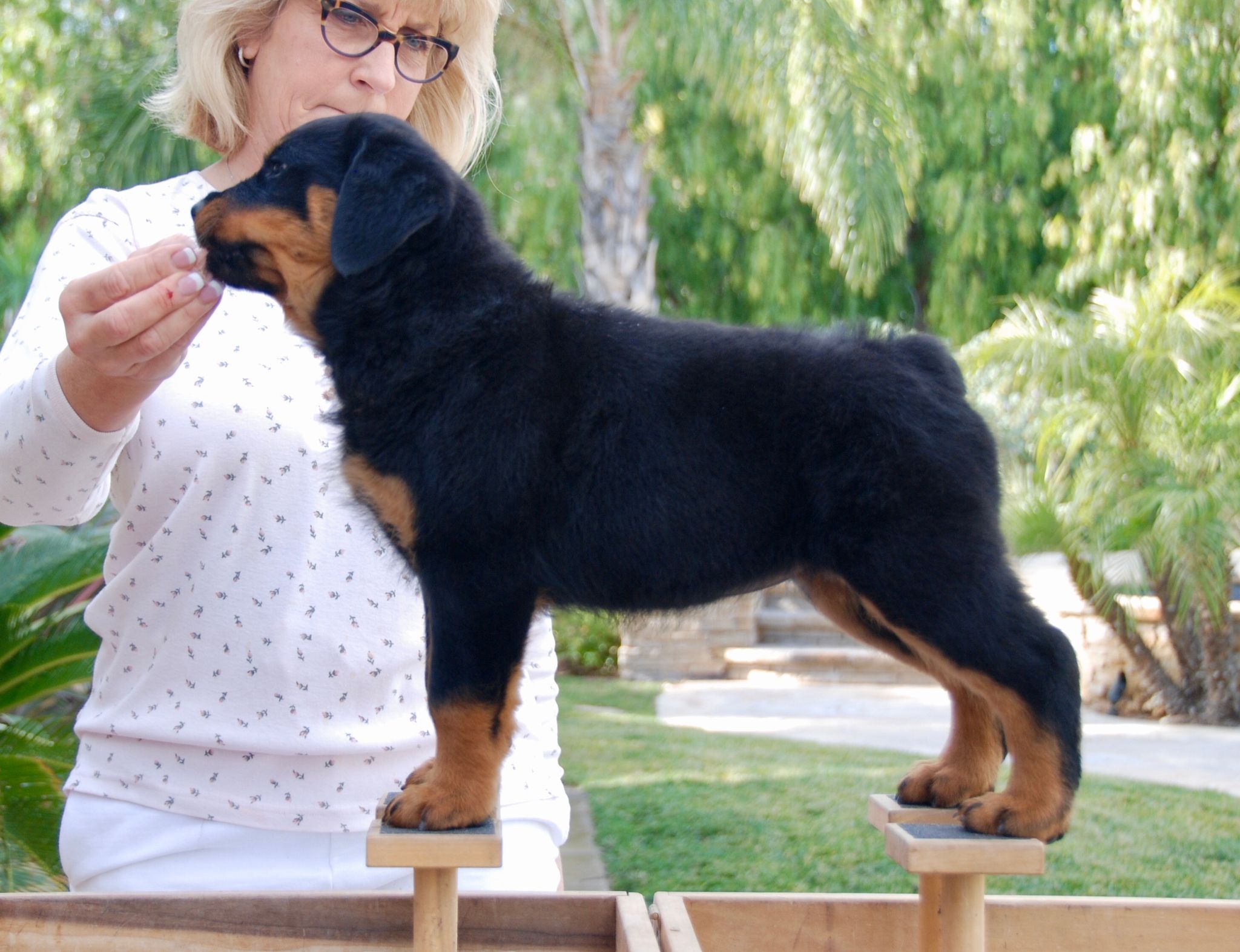 Remember:
Hindquarter Angulation
 Angulation of the hindquarter usually refers to the relative lengths of the upper and lower thigh, length of hock and the resultant turn of stifle. 
Balance comes from equal lengths of upper and lower thigh.
 Stability - comes with short strong hocks combined with equal lengths of upper and lower thigh.
 Instability comes from increasing length of lower thigh in relation to upper thigh.
 Croup – length and lay of croup affects the transmission of power forwards. 
Good angulation – equal lengths of upper to lower thigh, ideally with short strong hocks, good turn of stifle.
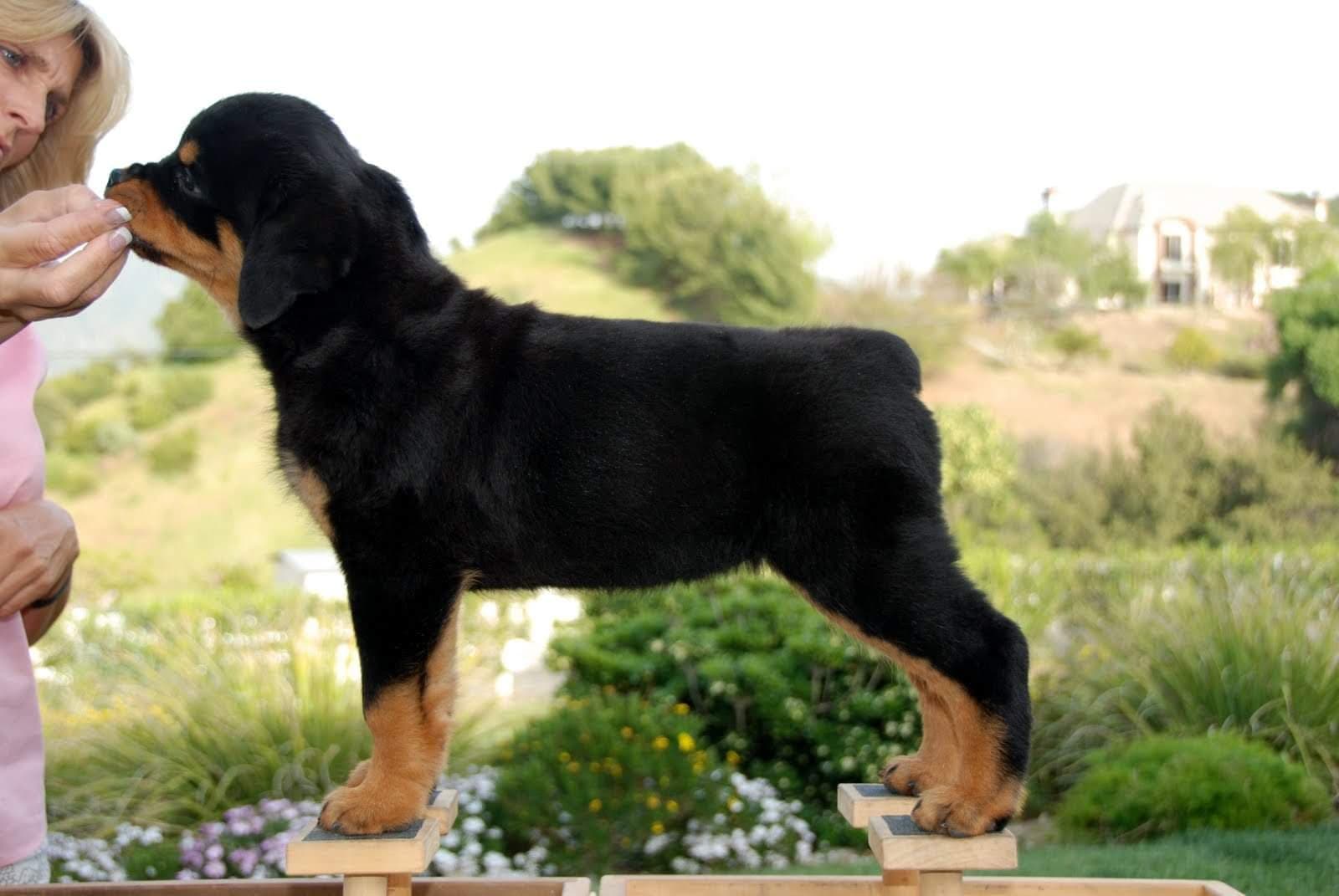 HEAD
The head really is the last thing to develop and may even grow into the dog's fourth year.

     Dogs who have an adult looking head as an 8–12-           month-old will have a head that continues to grow and as adults may be too massive.

      Feel for the bumps on top of the pup's heads. Conversely, if you have a young dog with a relatively smooth head, it's not likely to fill out much more.
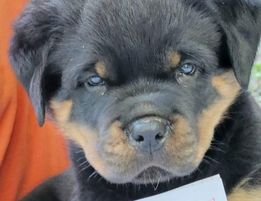 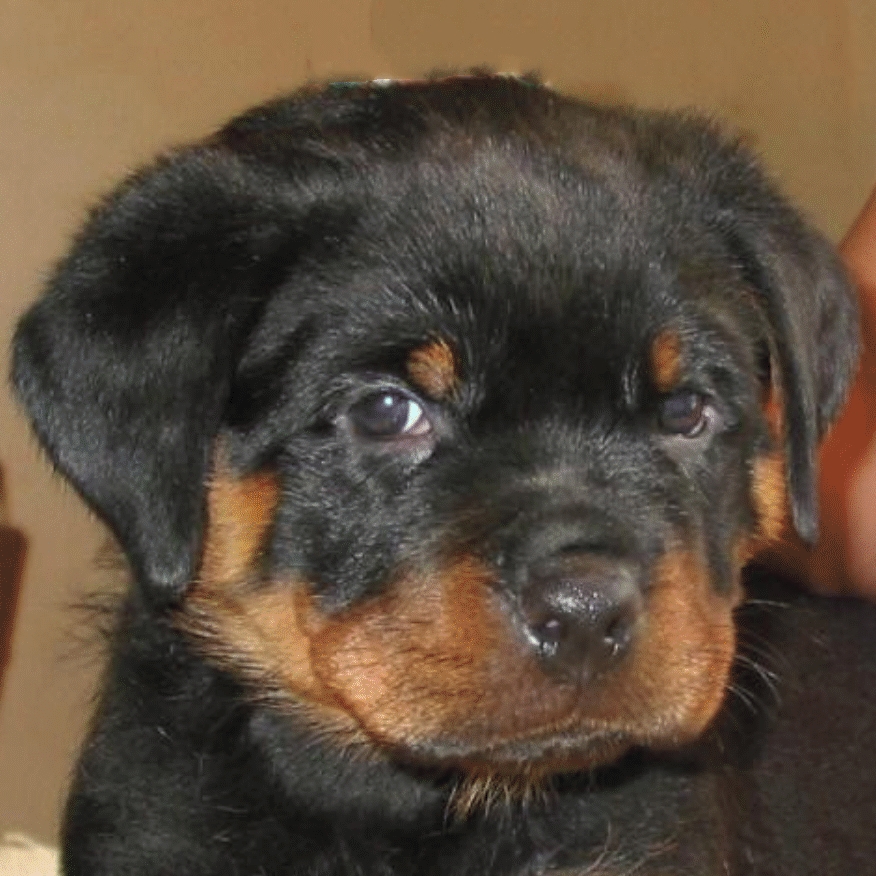 Puppy Heads
When evaluating heads, take note of ear set, underjaw, eye shape and color.  Also, cheek fill and broadness of muzzle.
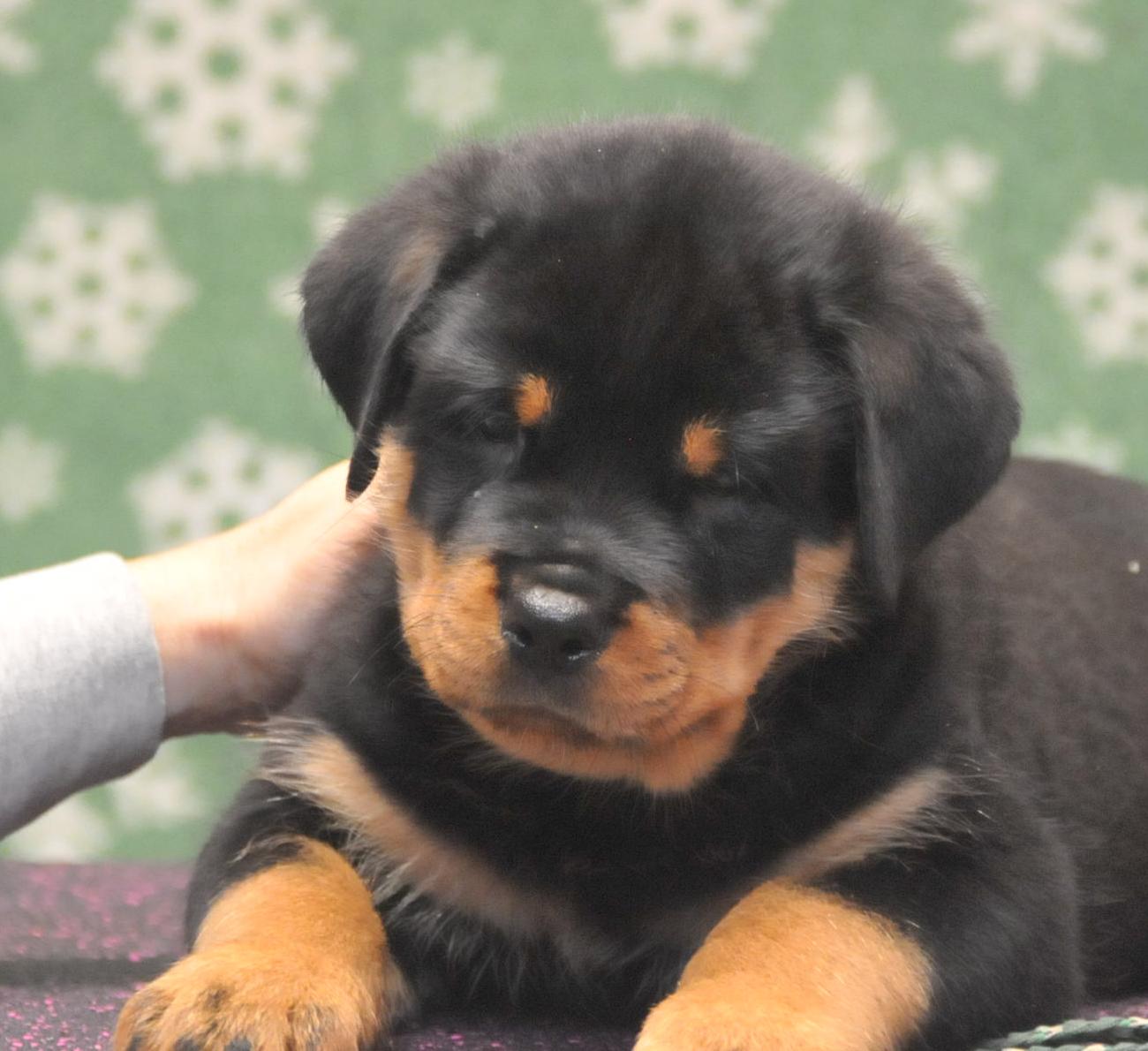 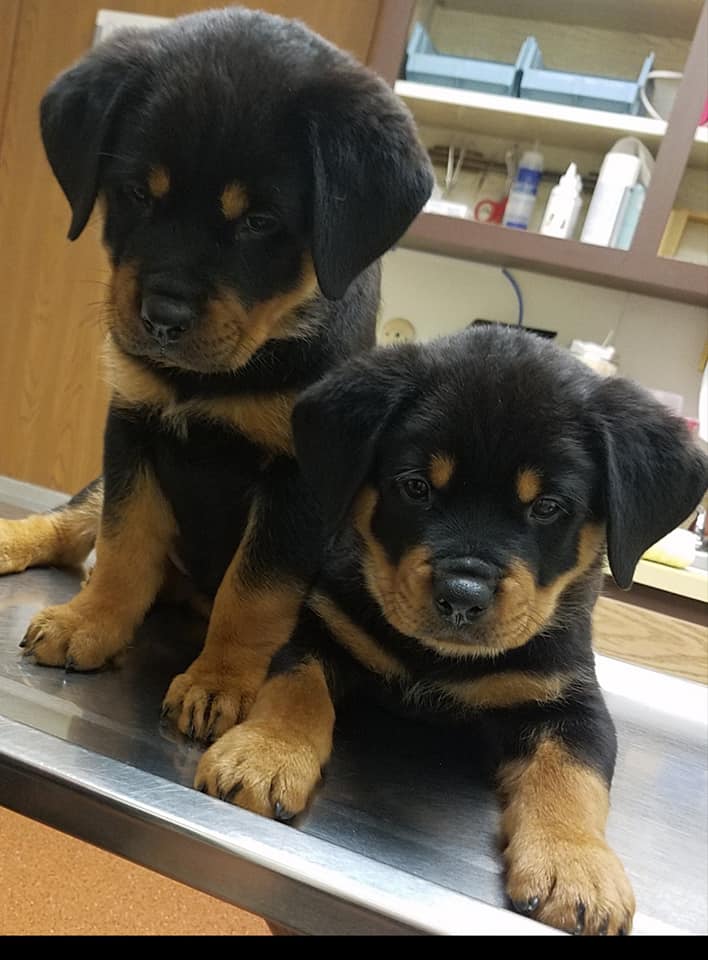 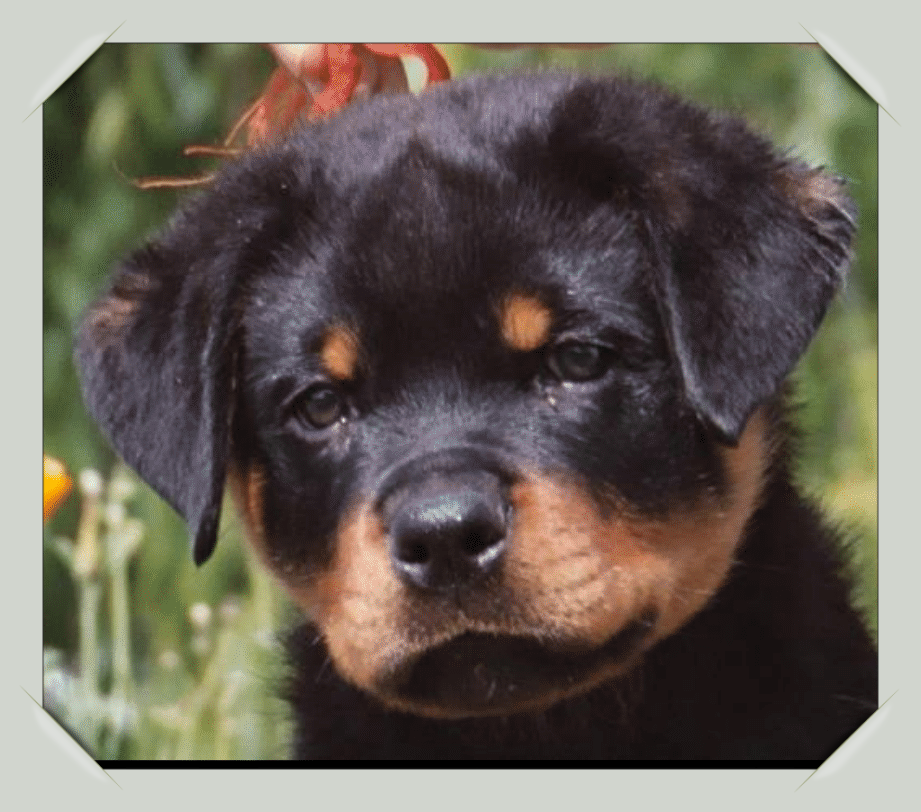 8week
6mth
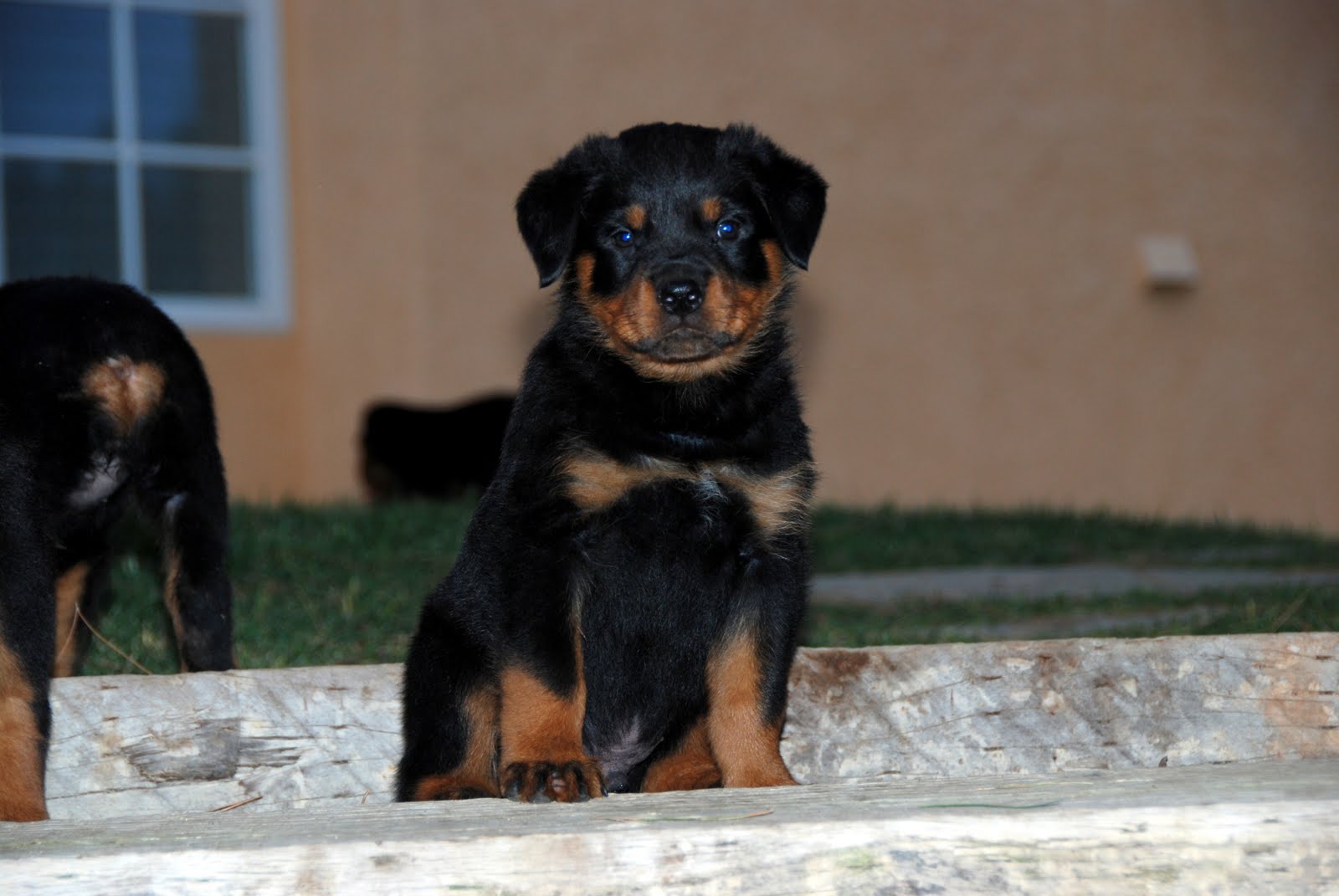 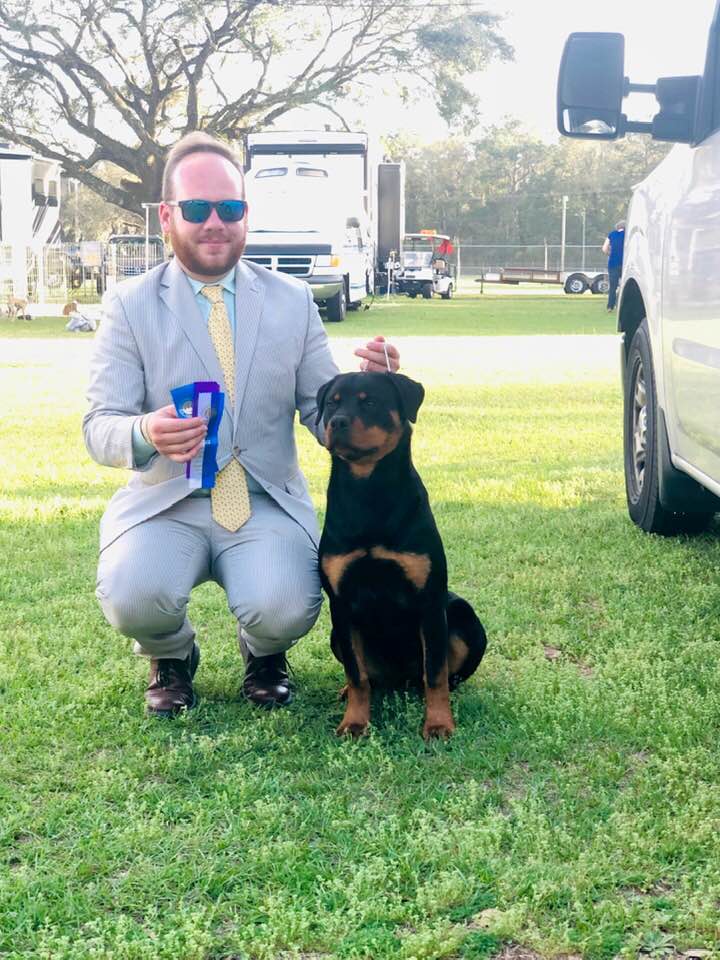 20mth
2yr
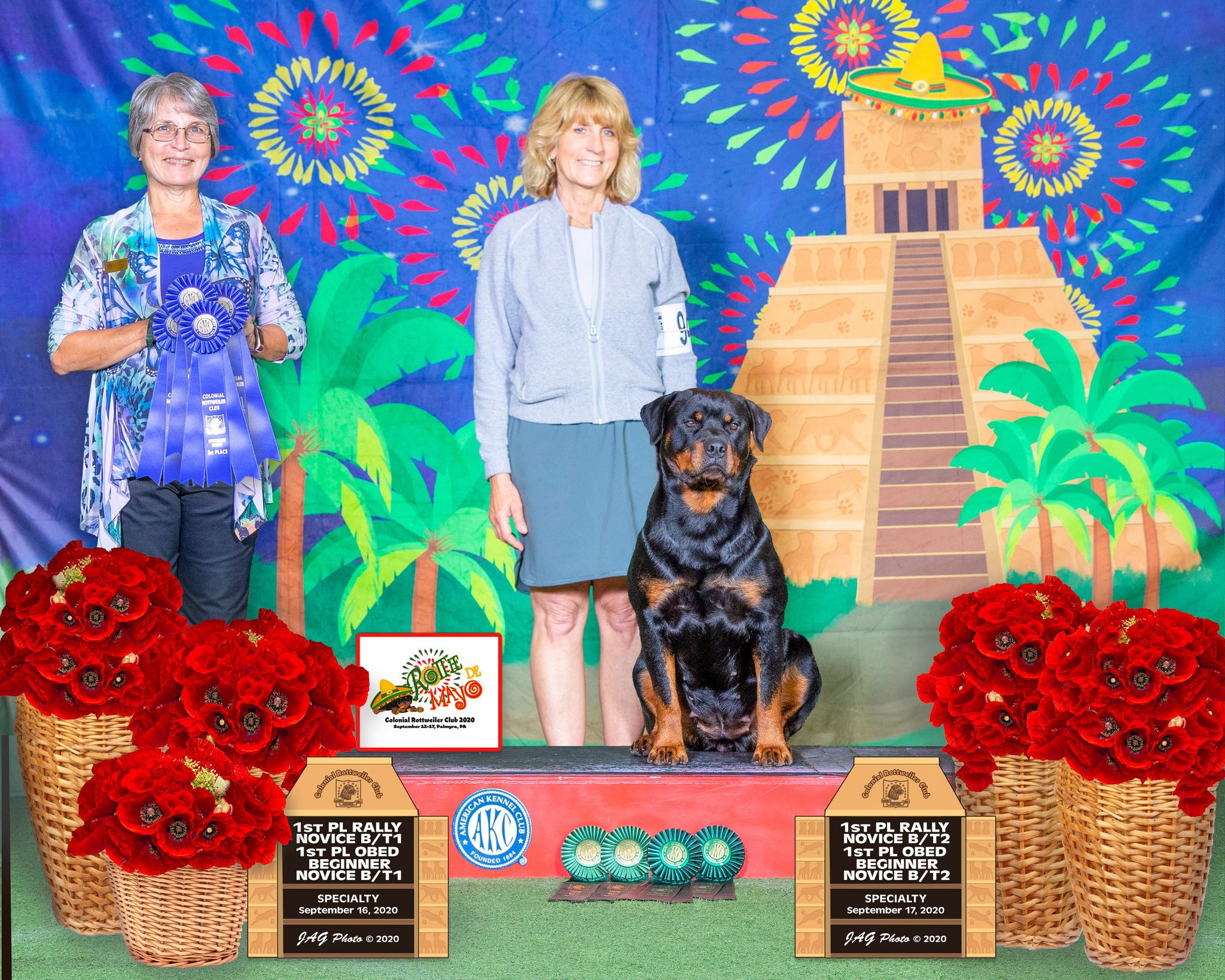 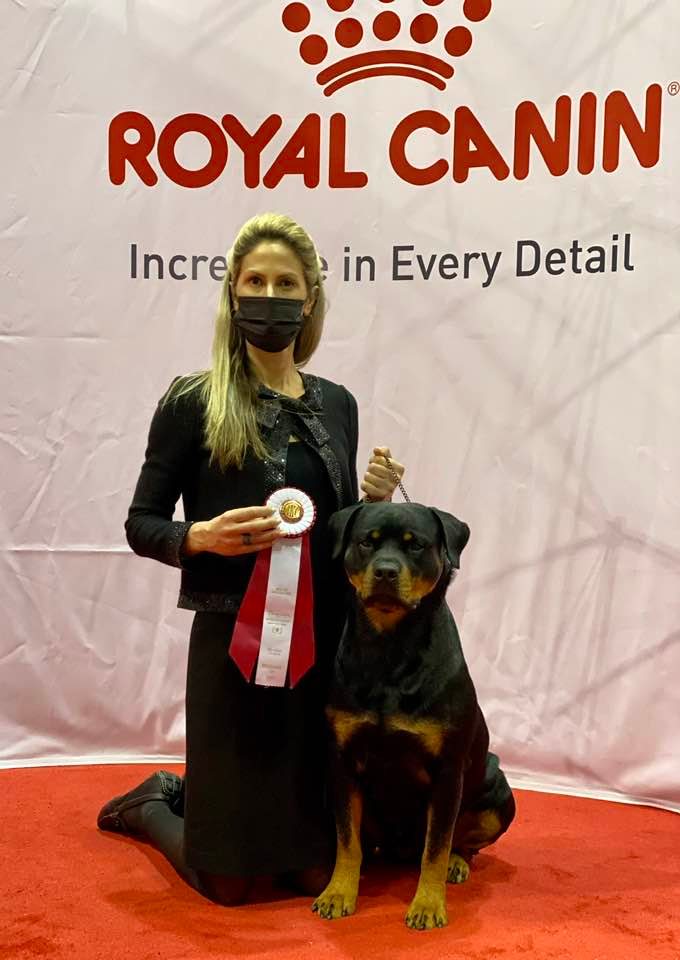 Estimating size is an important ability.
 Puppies offer many clues, beginning with the length of the pastern and the size of the feet.

 In puppies, the pastern comprises a disproportionate amount of the total leg length. The longer it is the longer the leg will be. Feet, ears, and tails grow to adult length before anything else, so they, too, are indicators of future size. . 

Bones do not grow along their entire length but from the ends. As the body prepares for this growth to occur, the plates at the end are enlarged. This degree of this enlargement can give you some idea of the dog's eventual size and whether growth will continue. Of course, the most obvious site in the puppy is the wrist, just above the pastern. Puppies that are going to be very large have huge knobs here and may even look deformed. As the dog grows, these reduce in size and flatten.
Size
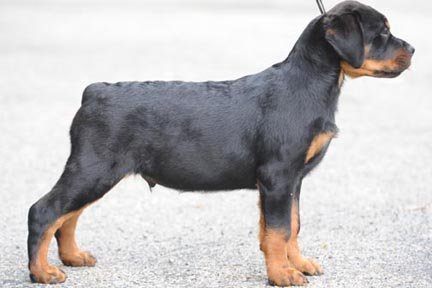 Just because a puppy is the largest in the litter or weighs the most—does not mean as an adult it will be the largest!!
I like using a photo to help assess the pups….as the saying goes “the camera never lies". 
You can often see faults clearer, for one, the pups are "frozen" in the photo, and you have all the time in the world to study the angles of that real squirming, wiggling puppy.
 For instance, you can study the relationship of the shoulder to where the legs and feet fall in a photo. This may often tell you more about adult movement than trying to see it in a moving puppy! 
You’ll need a good photographer with an eye for the right angle and moment!
Pictures
Mentally go over this puppy as if grading it
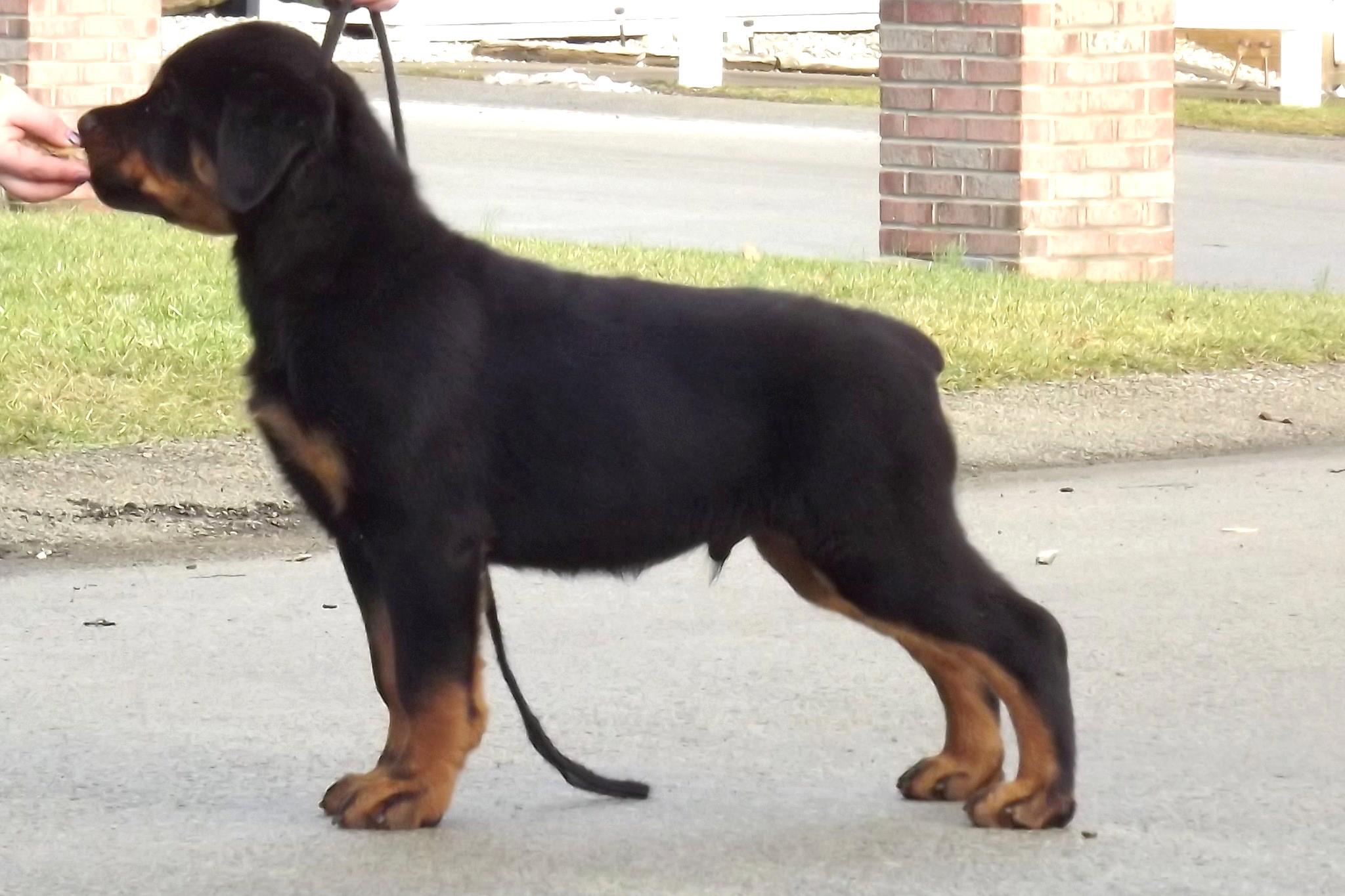 In a litter of 6 to 8, out of 2 outstanding parents and well bred
You may get 1 that conforms to this scrutiny that would be considered a “Top Show Prospect”!!

There may be 2 or 3 that are “Possible” show prospects.

You should not sell any puppy as a show prospect that you would not buy yourself.

Too many people either do not know what they are looking at and refuse to ask other experienced breeders to grade their litters for them.

Why ask an opinion from someone who hasn’t been where you want to be in your breeding program.
The breeder must always keep in mind that there is no perfect dog, and that all dogs have faults.
As stated in this slide show:

There are things that may change as the puppy grows, 

There are things that may get worse as the puppy grows

There are also things that will stay about the same
Following will be the same dog at different age groups:   YOU BE THE JUDGE!  What changed?  What did not change?
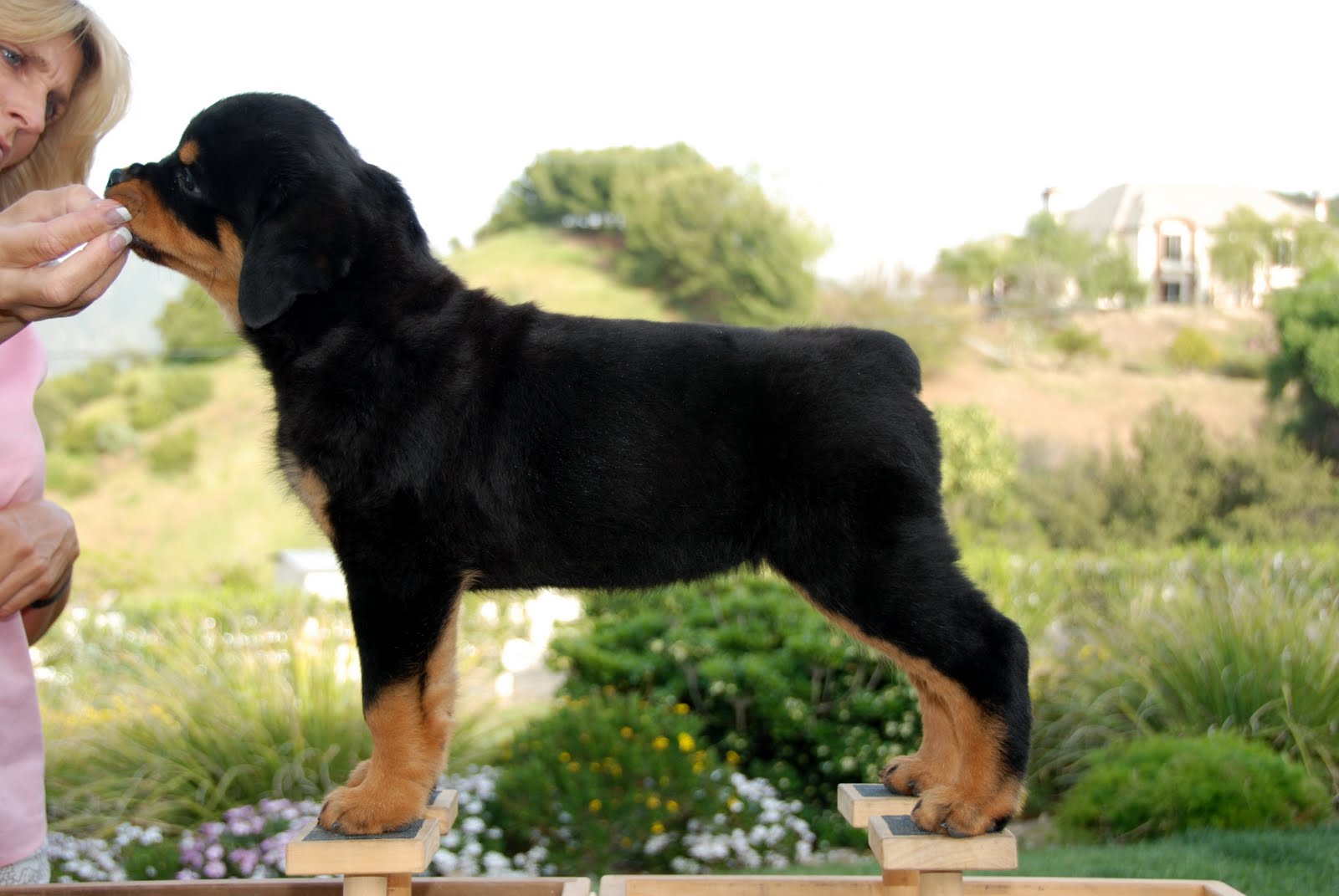 8 Weeks
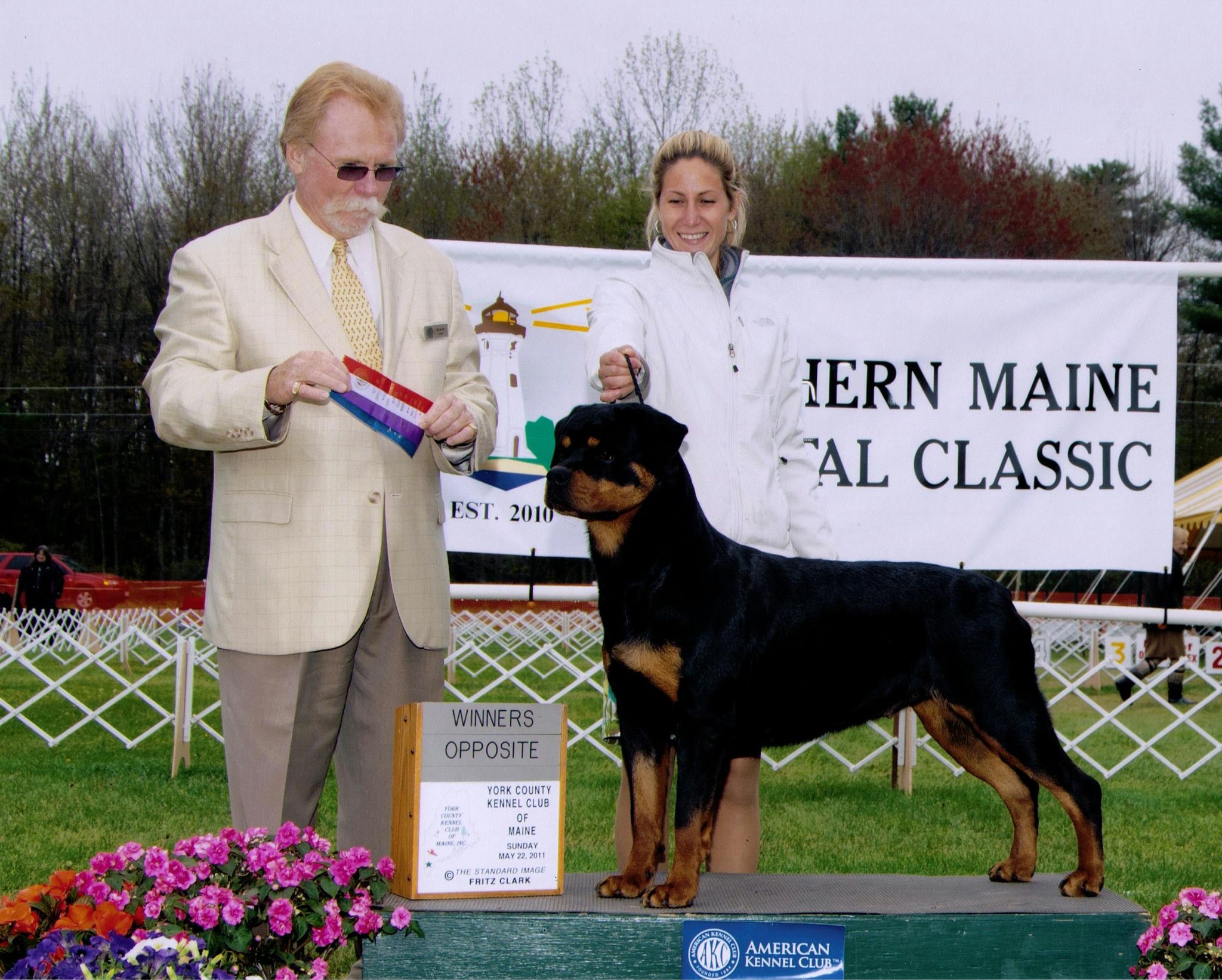 2 years
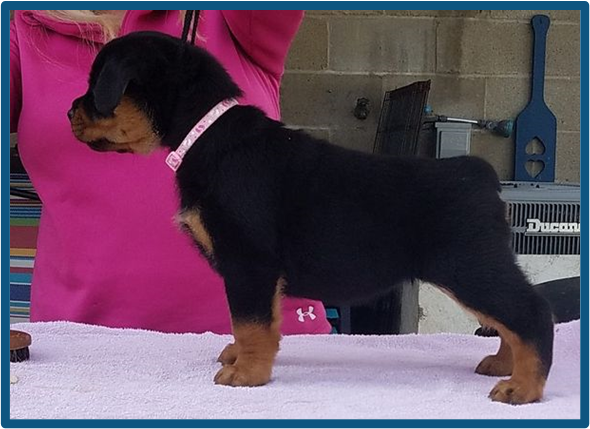 7 weeks
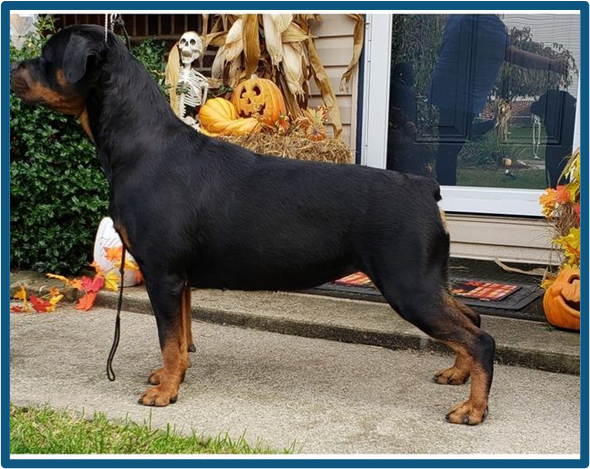 15 month
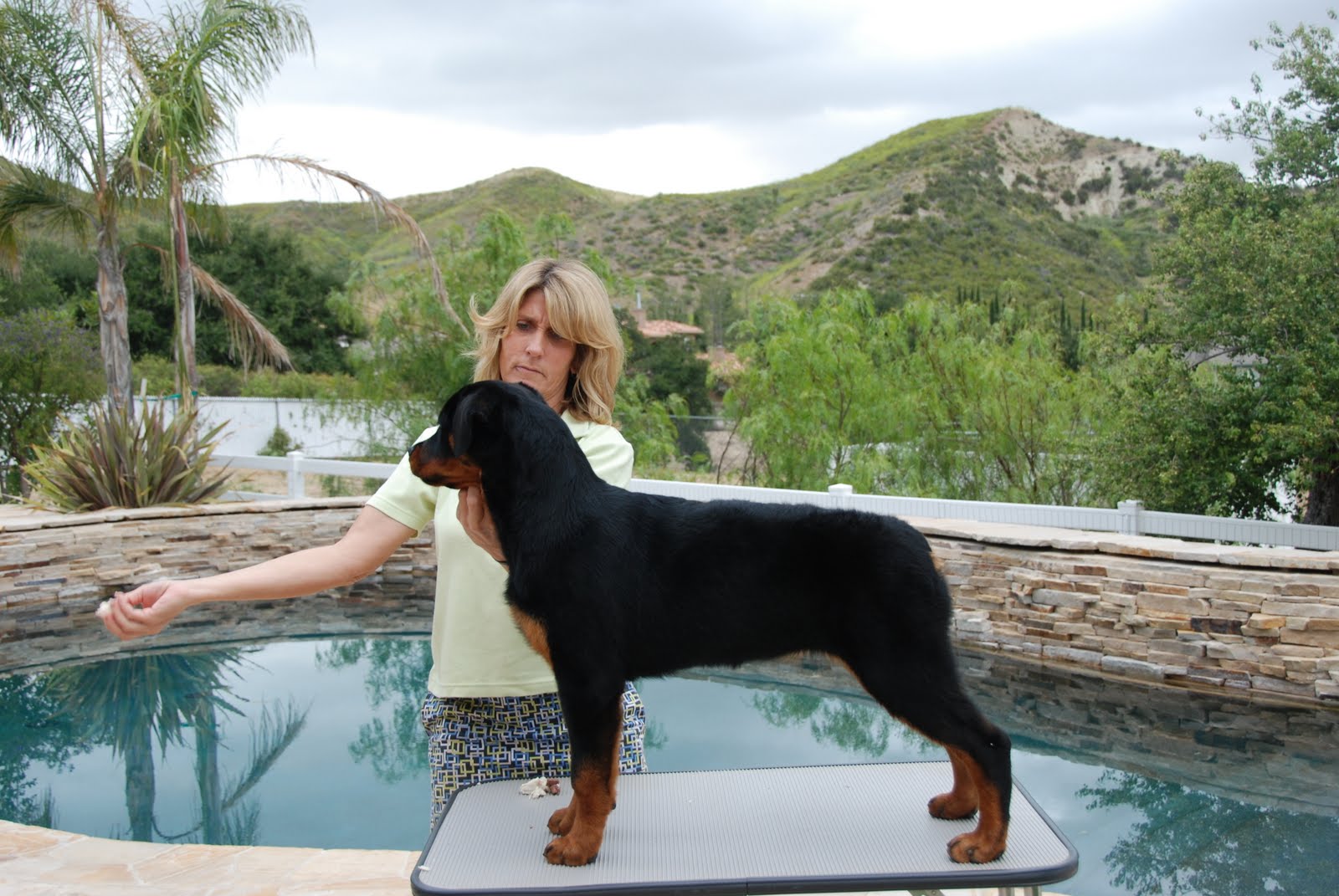 4 month
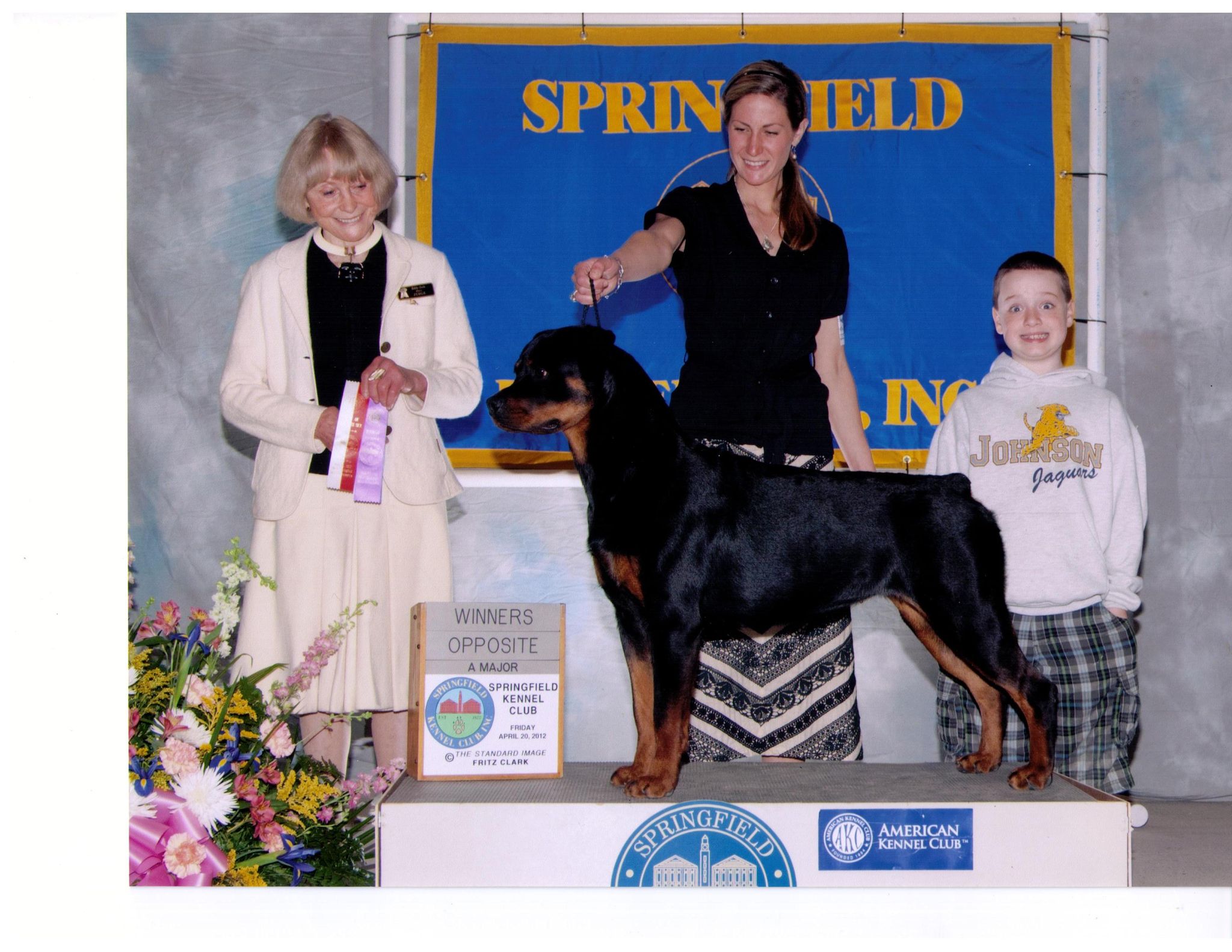 2 year
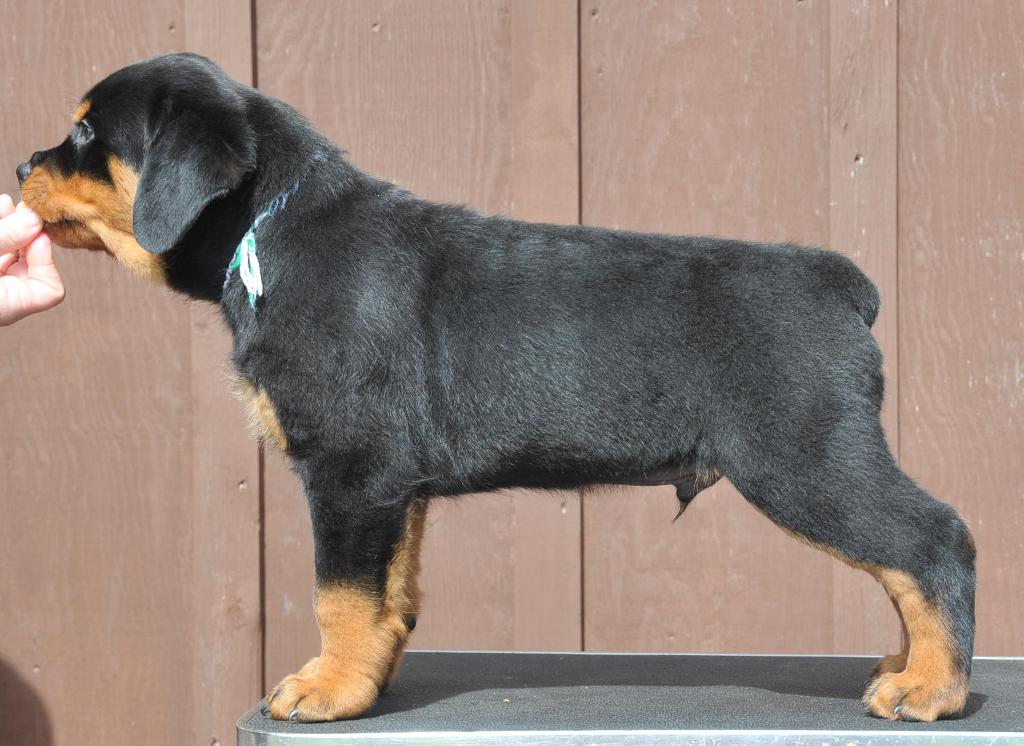 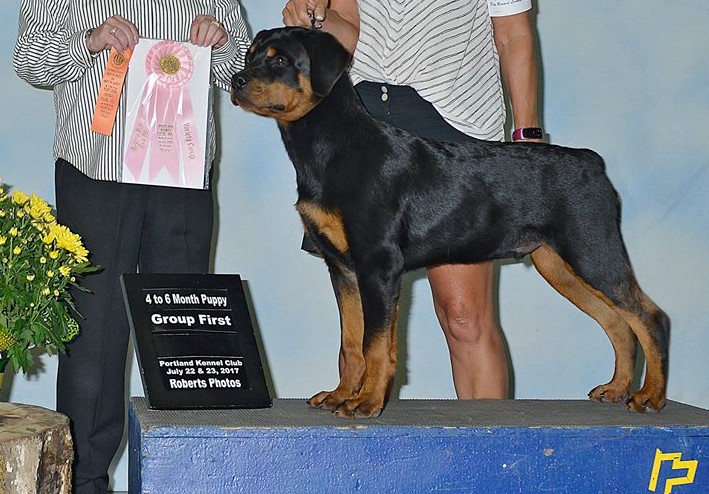 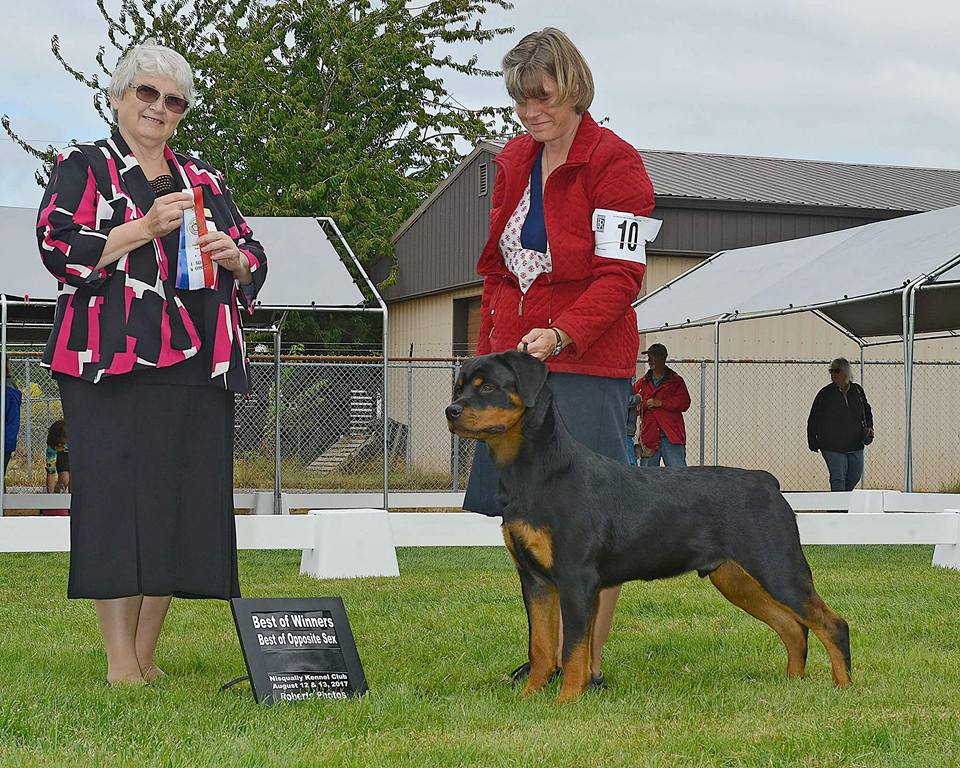 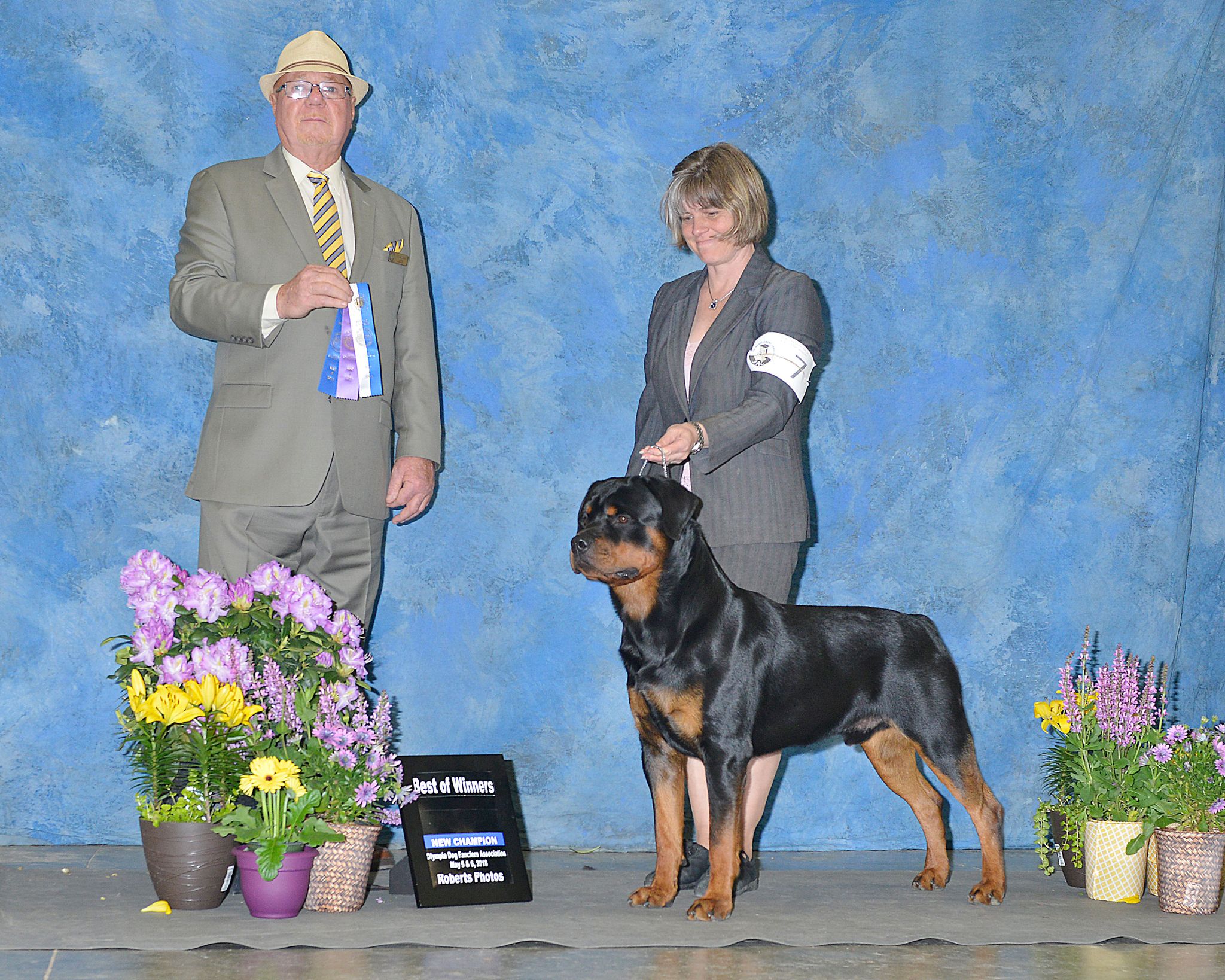 8 weeks
5 months
8.5months
11 months
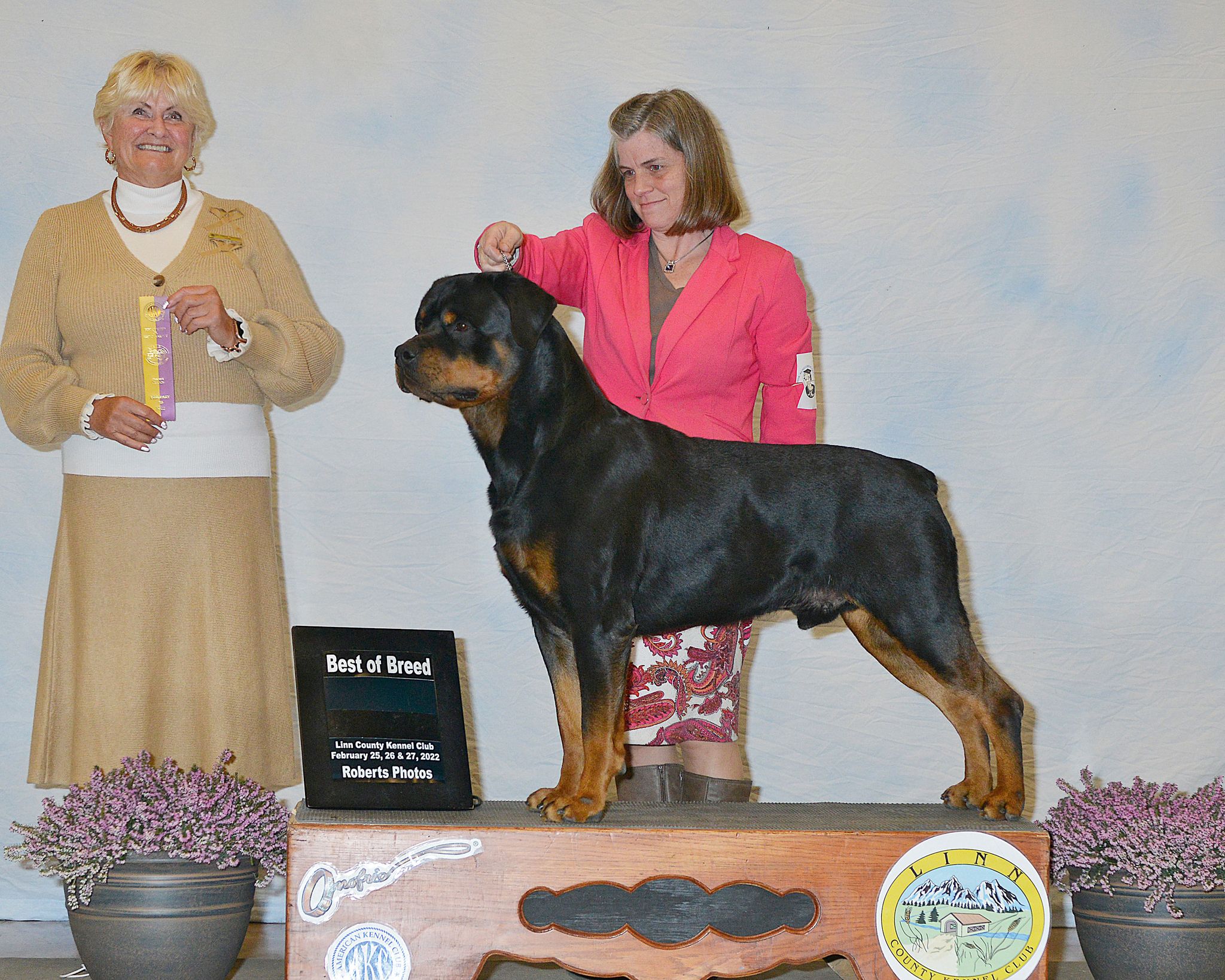 5 years
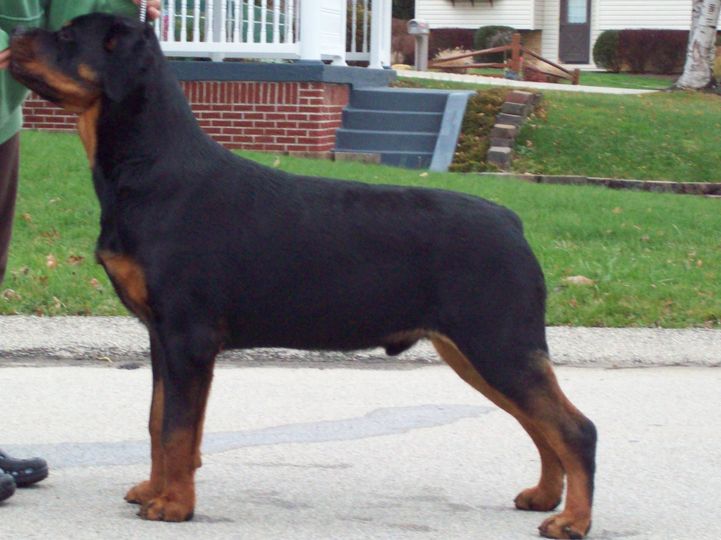 8 months
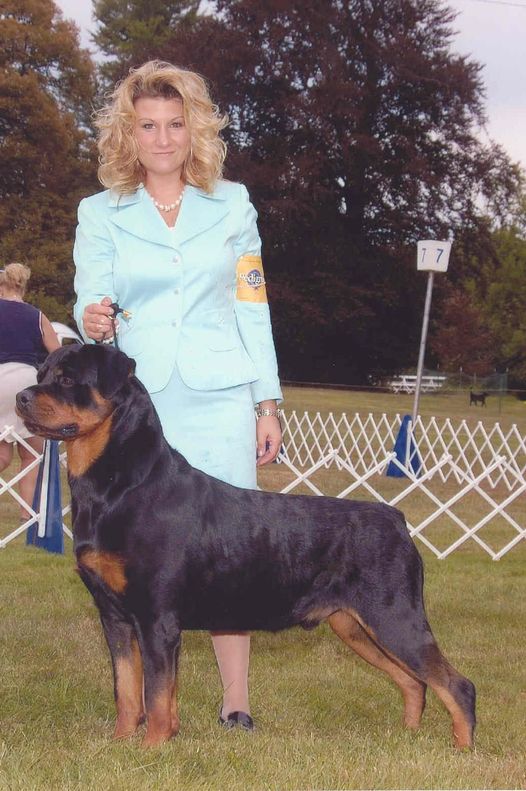 2 year
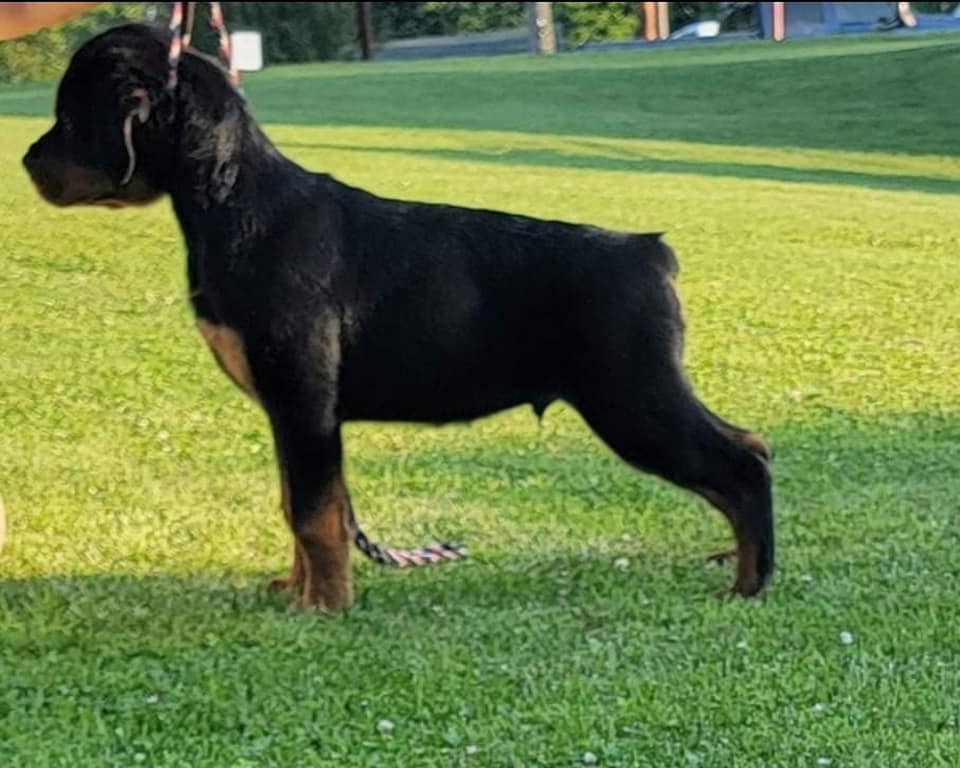 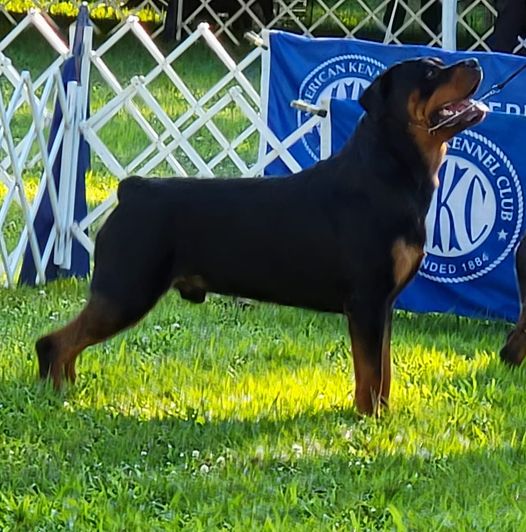 9 weeks
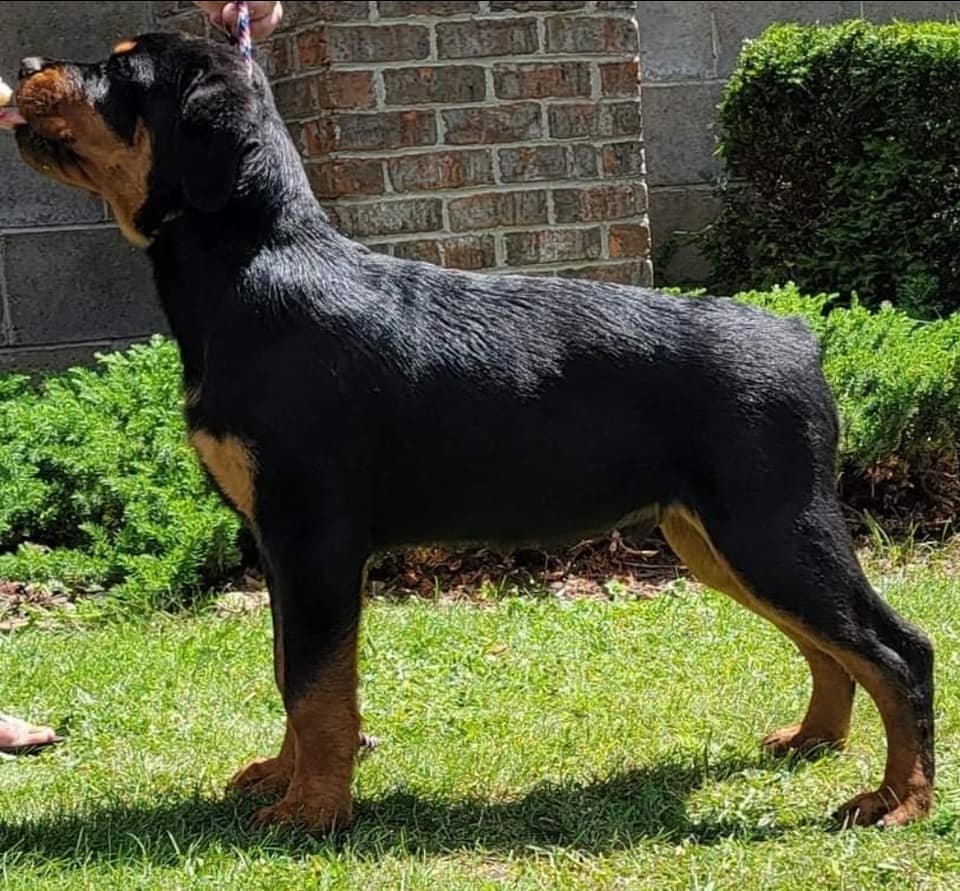 16 month
4 month
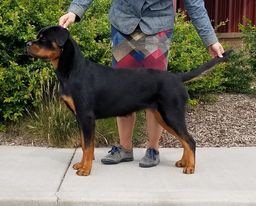 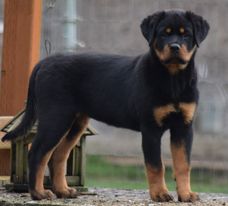 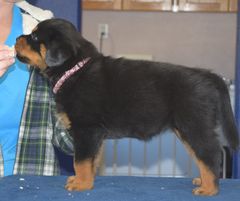 6 month
8 week
4month
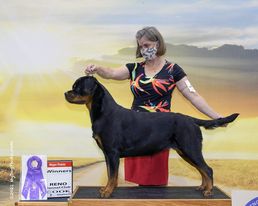 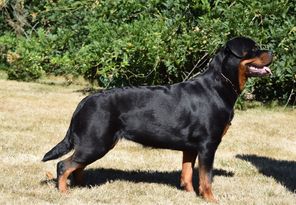 3 years
1-1.5 year
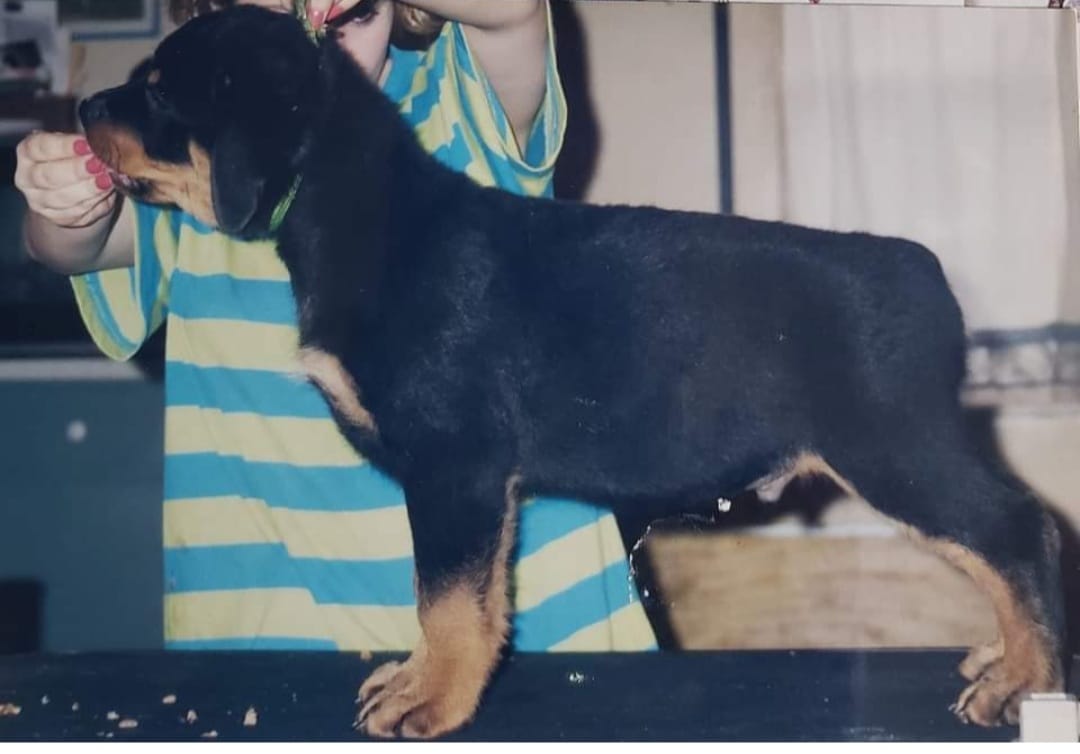 7 weeks
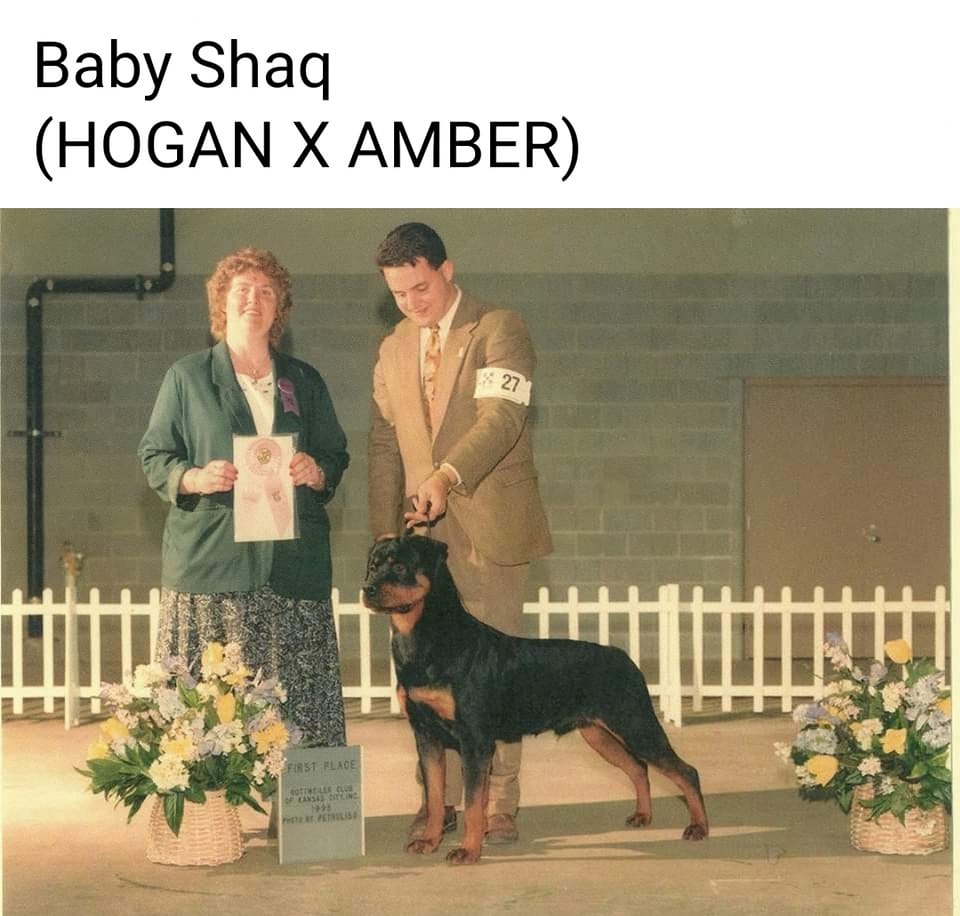 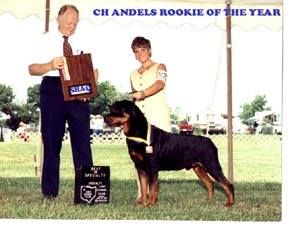 6months
2 years
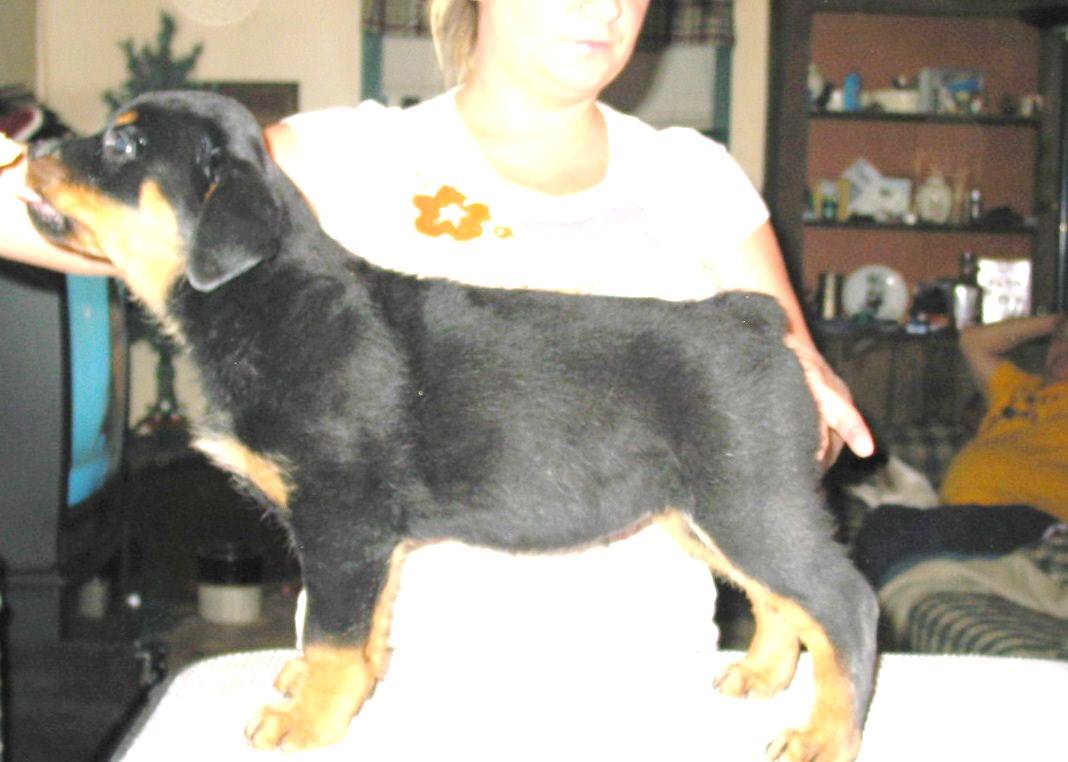 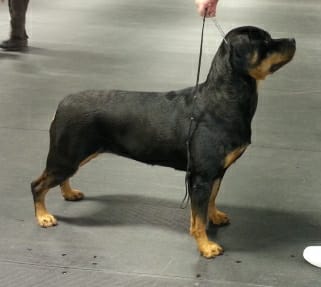 7weeks
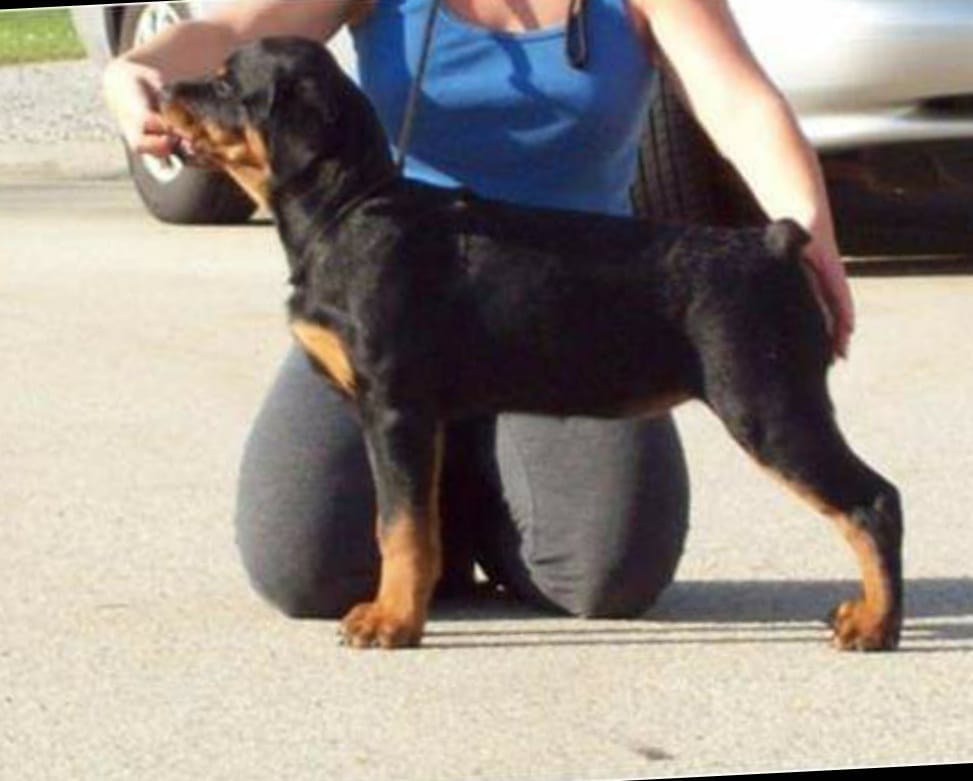 2 years
4months
Sentimentality is the downfall of breeders.  It causes breeders to make poor decisions and rationalize their decisions.  Be honest with yourself and your litter.
Don’t BE Sentimental!!!
Be critical
Be brutal
Don’t be sentimental
Be realistic when grading puppies!
Elaine Starry
2022
resource:  “Selecting Conformation Puppies”
                      Theresa Mullen
                      Terrylane Dobermans
EPS
C